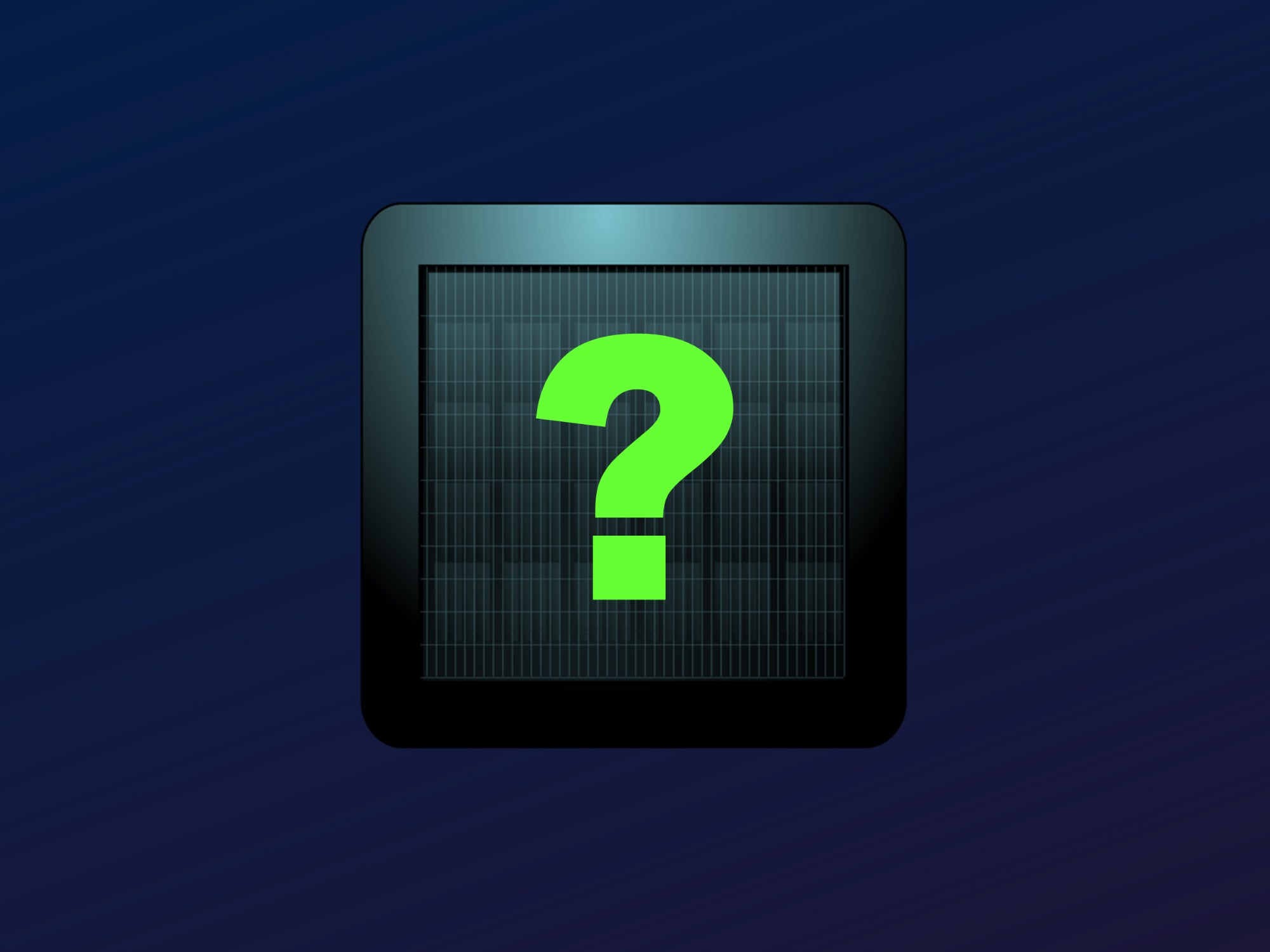 MYSTERY Box Game
Keep / Give The Box?
HOW TO PLAY:
Make 2 teams
Pick a letter and answer the question
Then you must choose:
KEEP THE BOX 
or 
GIVE THE BOX to the other team
BE CAREFUL!
The points in the box can be GOOD or BAD
ARE YOU READY?
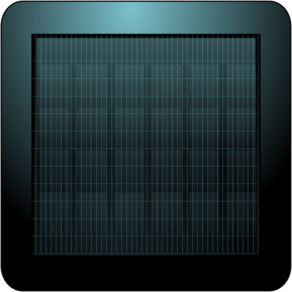 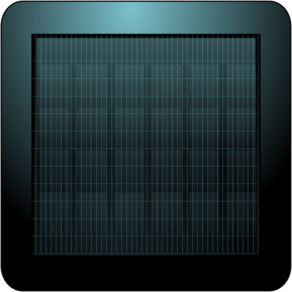 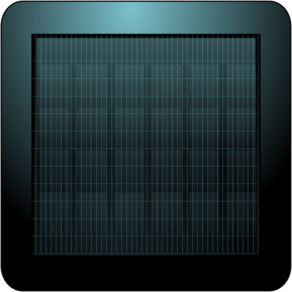 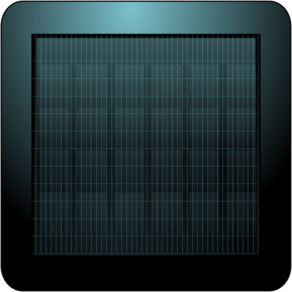 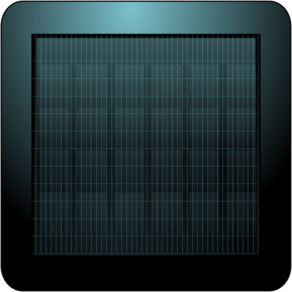 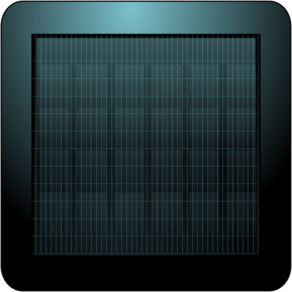 B
C
D
A
E
F
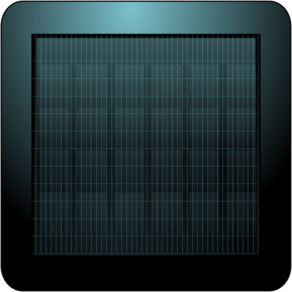 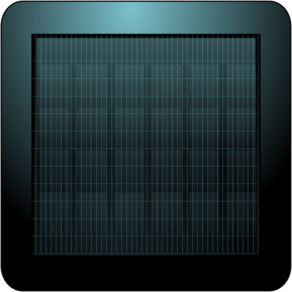 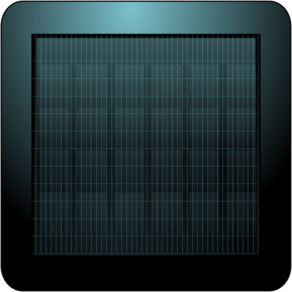 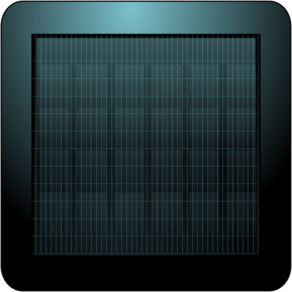 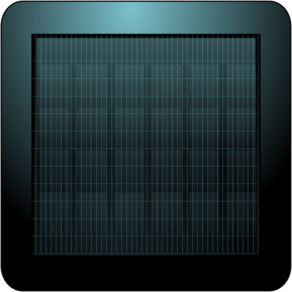 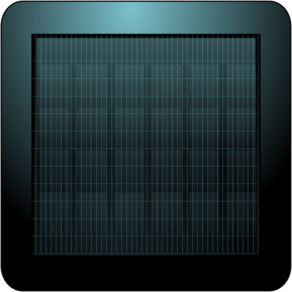 I
L
K
J
G
H
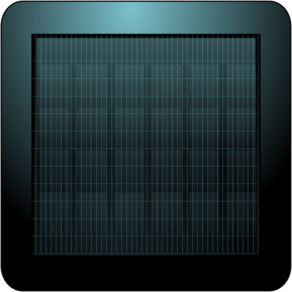 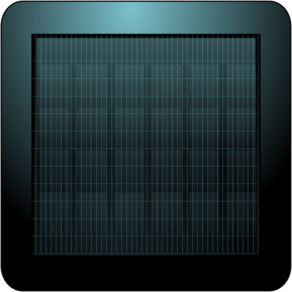 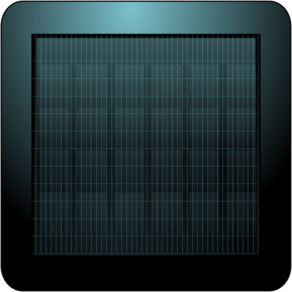 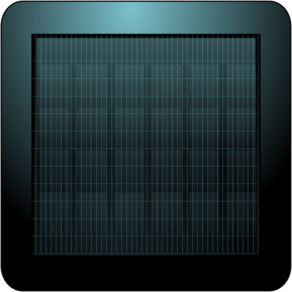 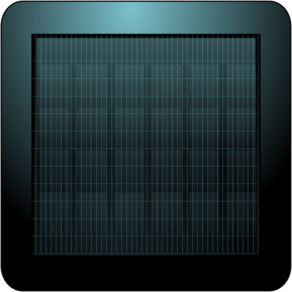 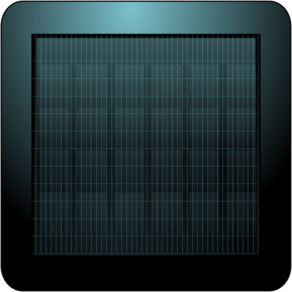 O
Q
M
N
P
R
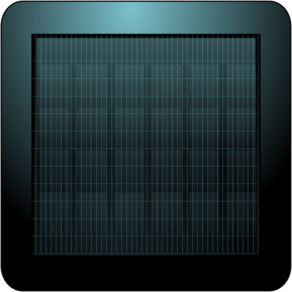 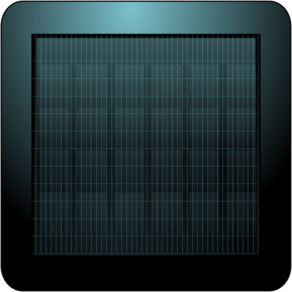 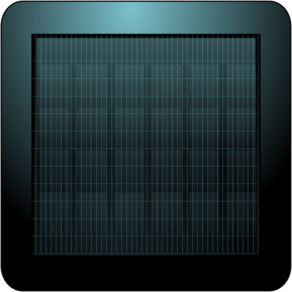 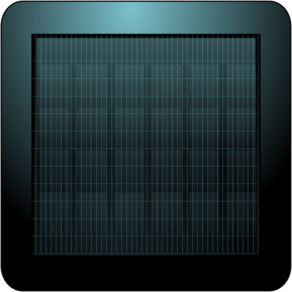 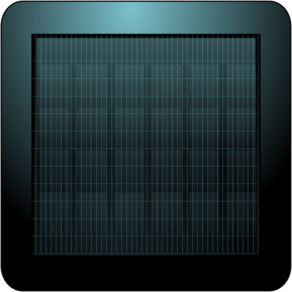 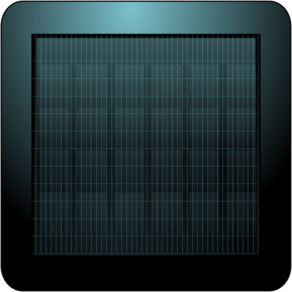 X
T
S
V
W
U
A Question
Which company started in 1976 in a garage?
Apple
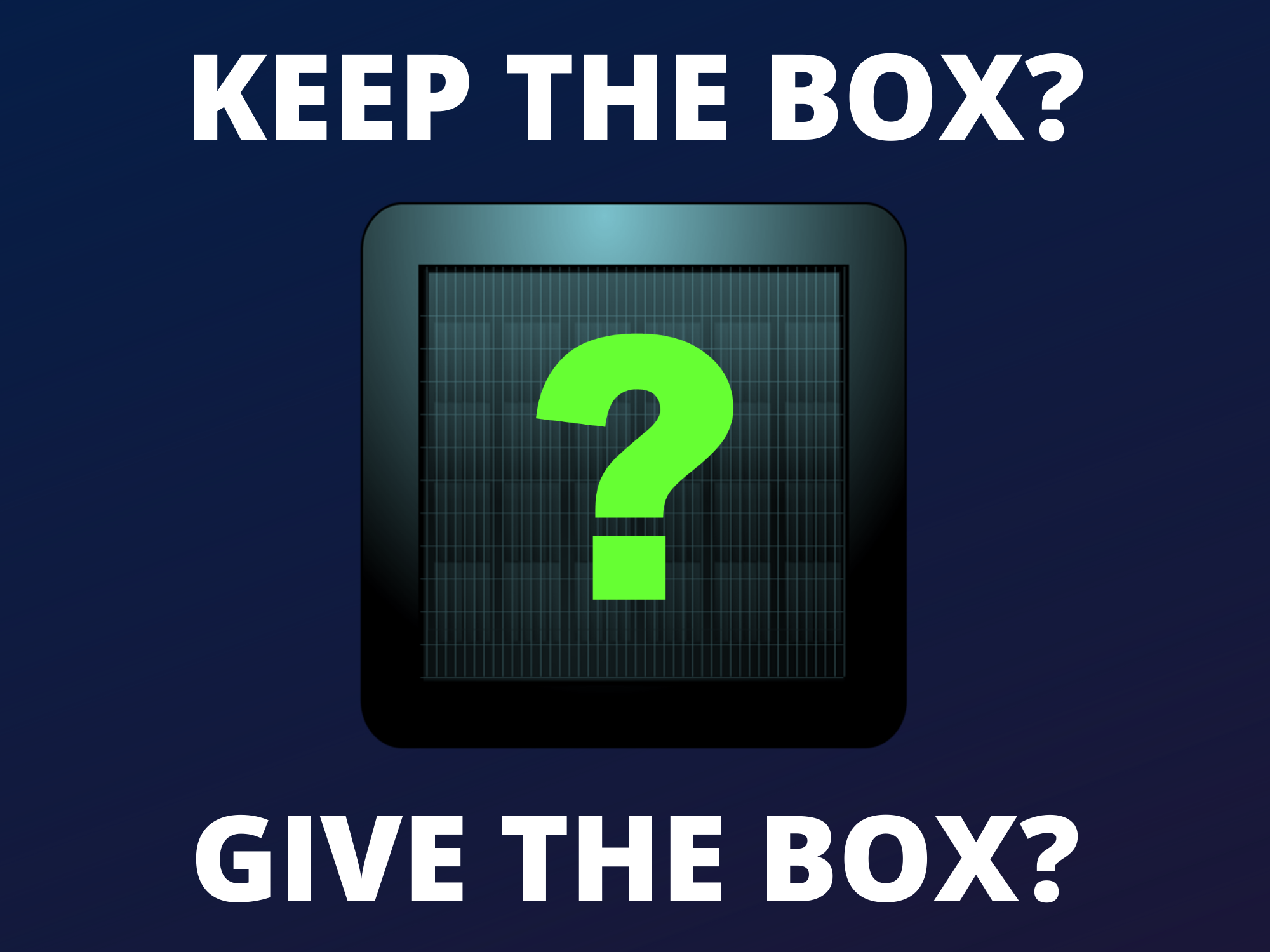 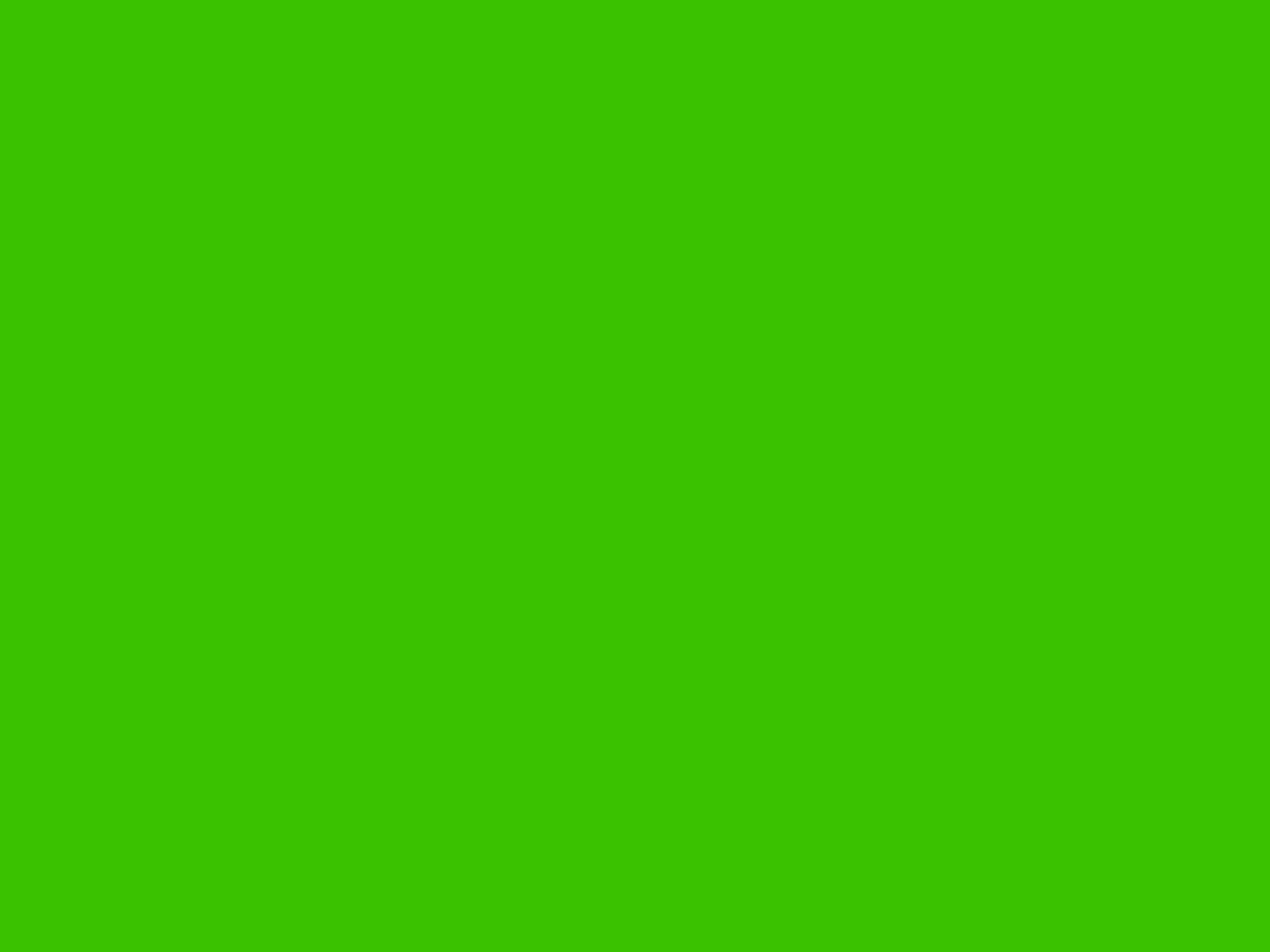 +100
B Question
A coloured handkerchief worn around the head or neck
Bandana
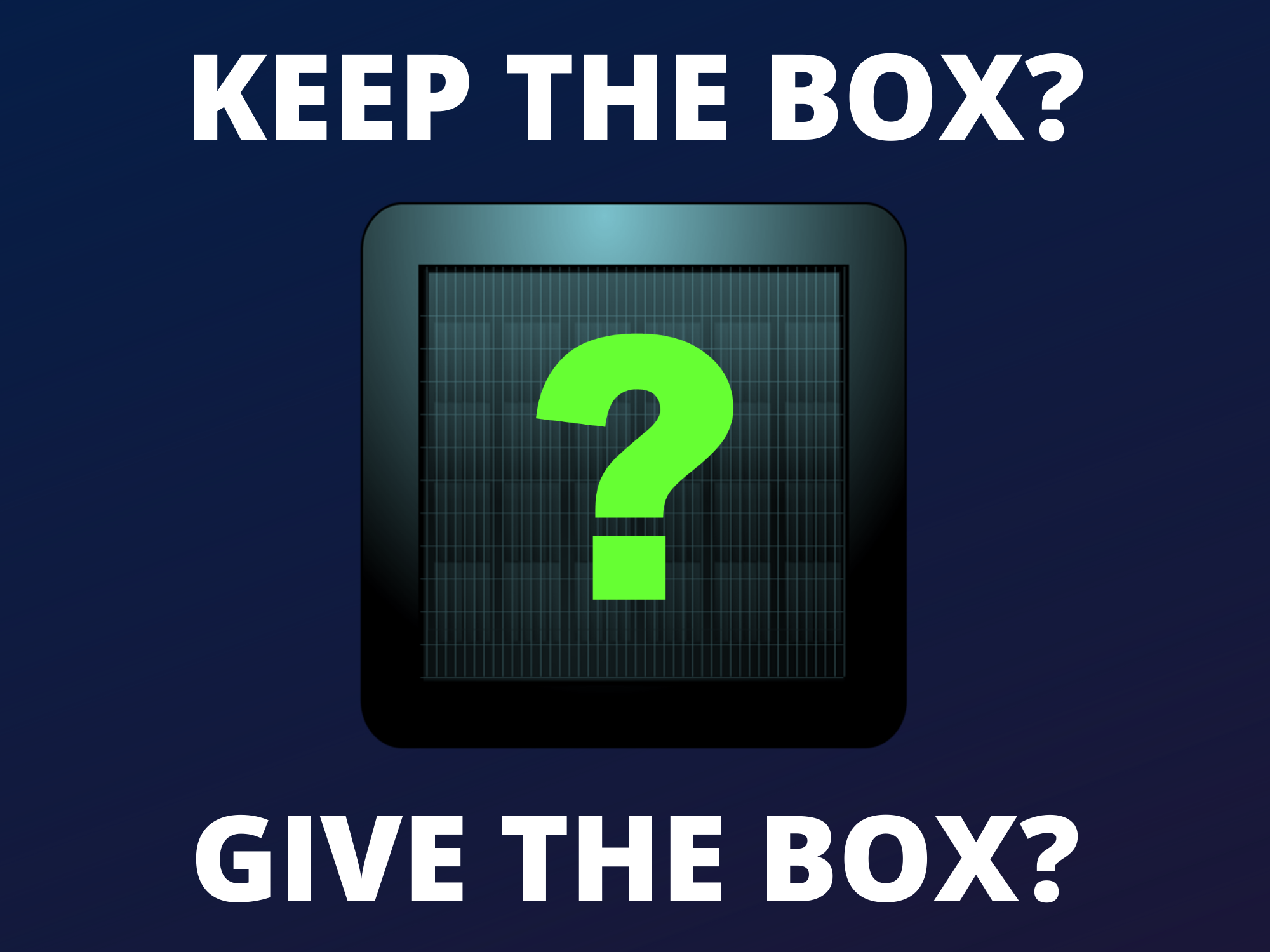 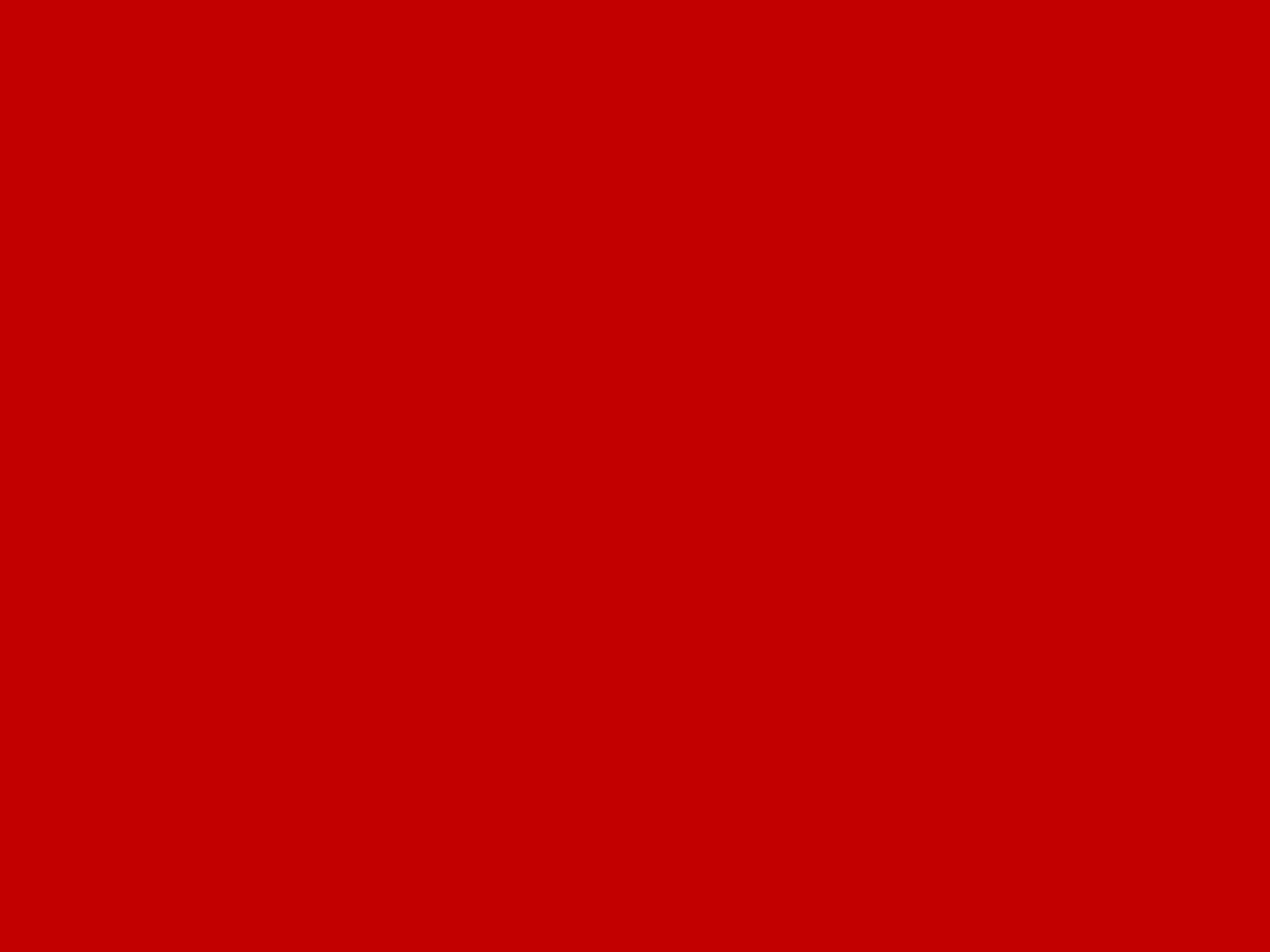 -100
C Question
Tiny blood vessels
Capillaries
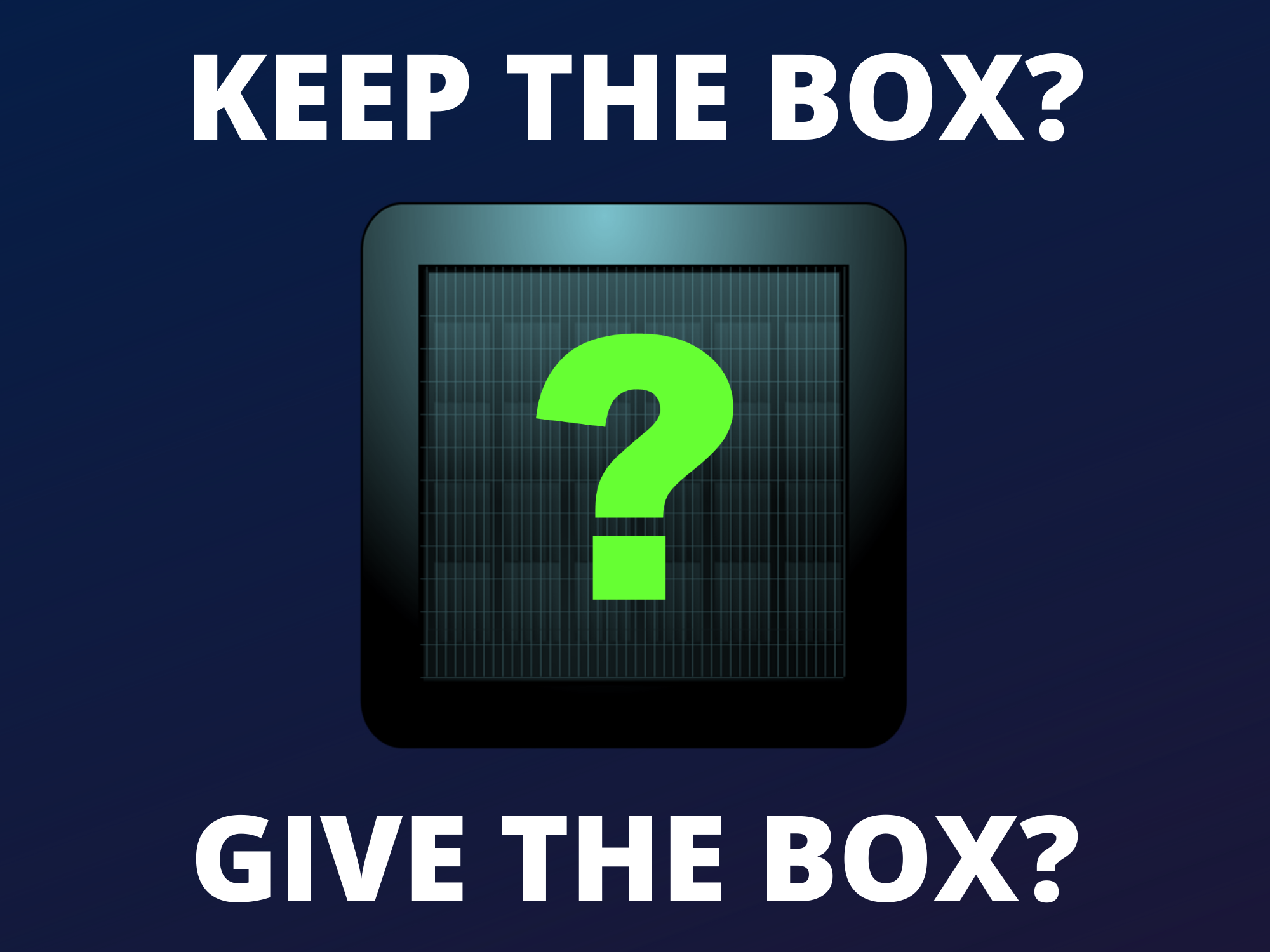 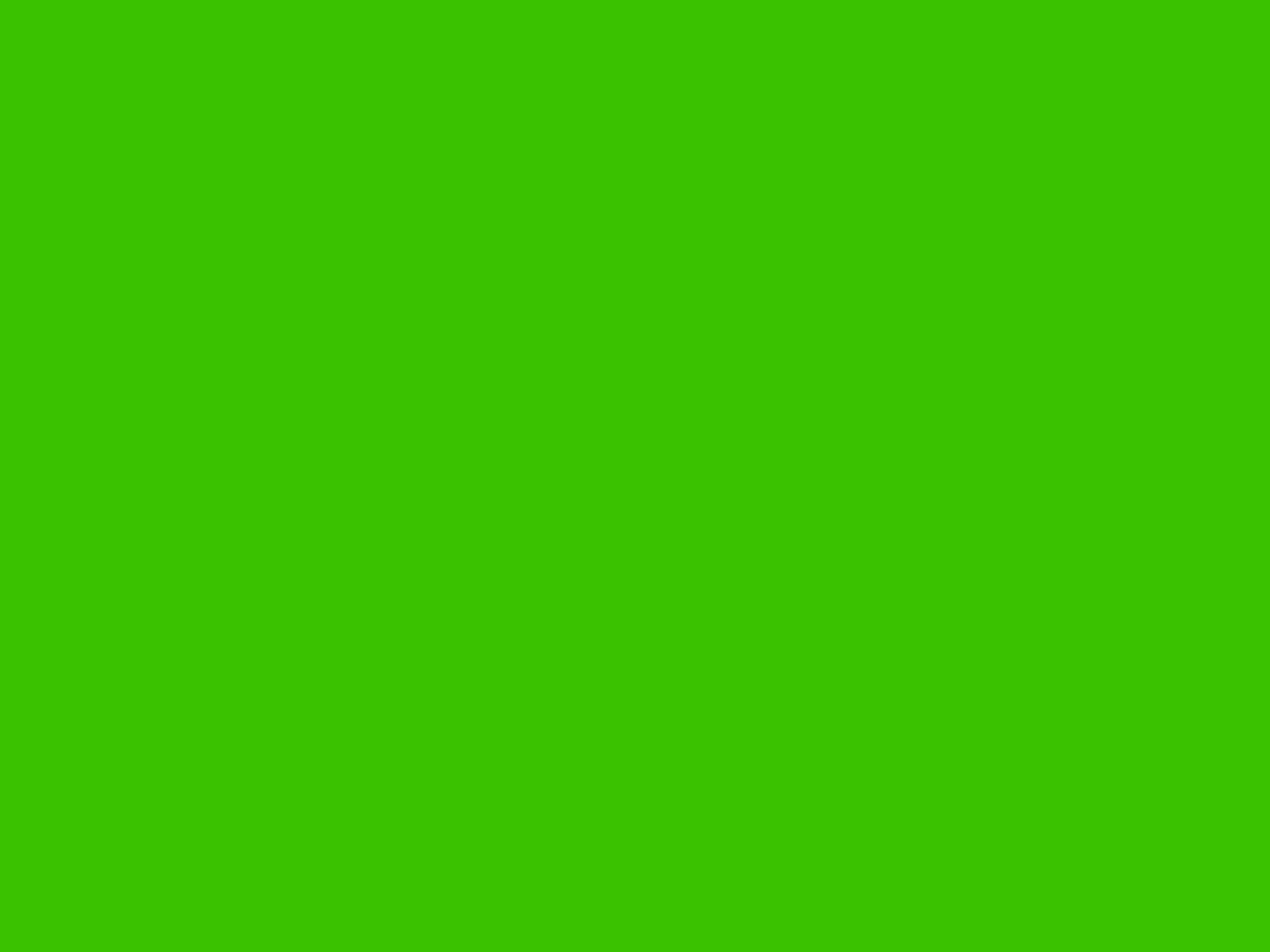 +1000
D Question
A German breed of dog with a long body and short legs
Dachshund
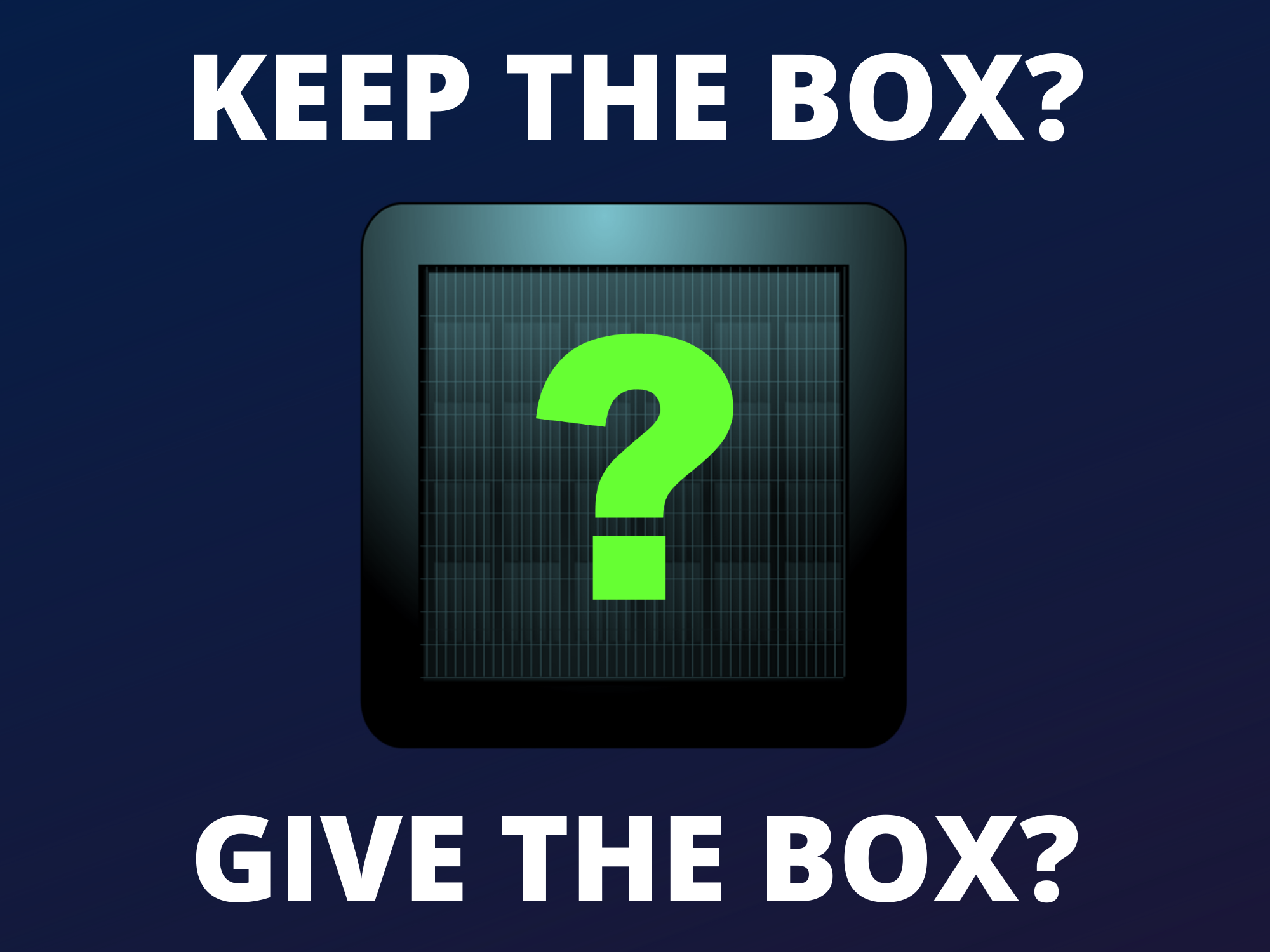 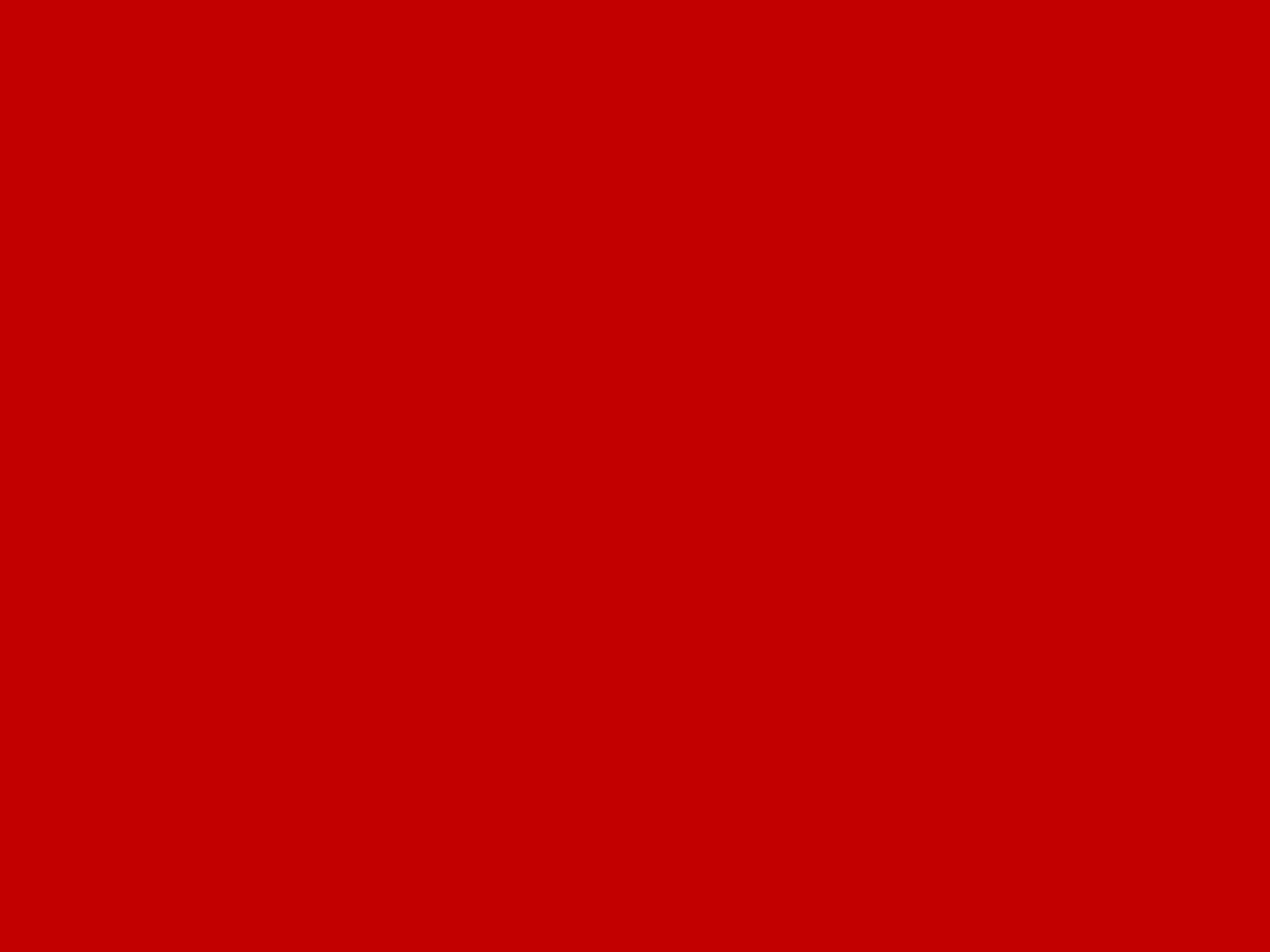 -500
E Question
Background performers in a movie or TV show
Extras
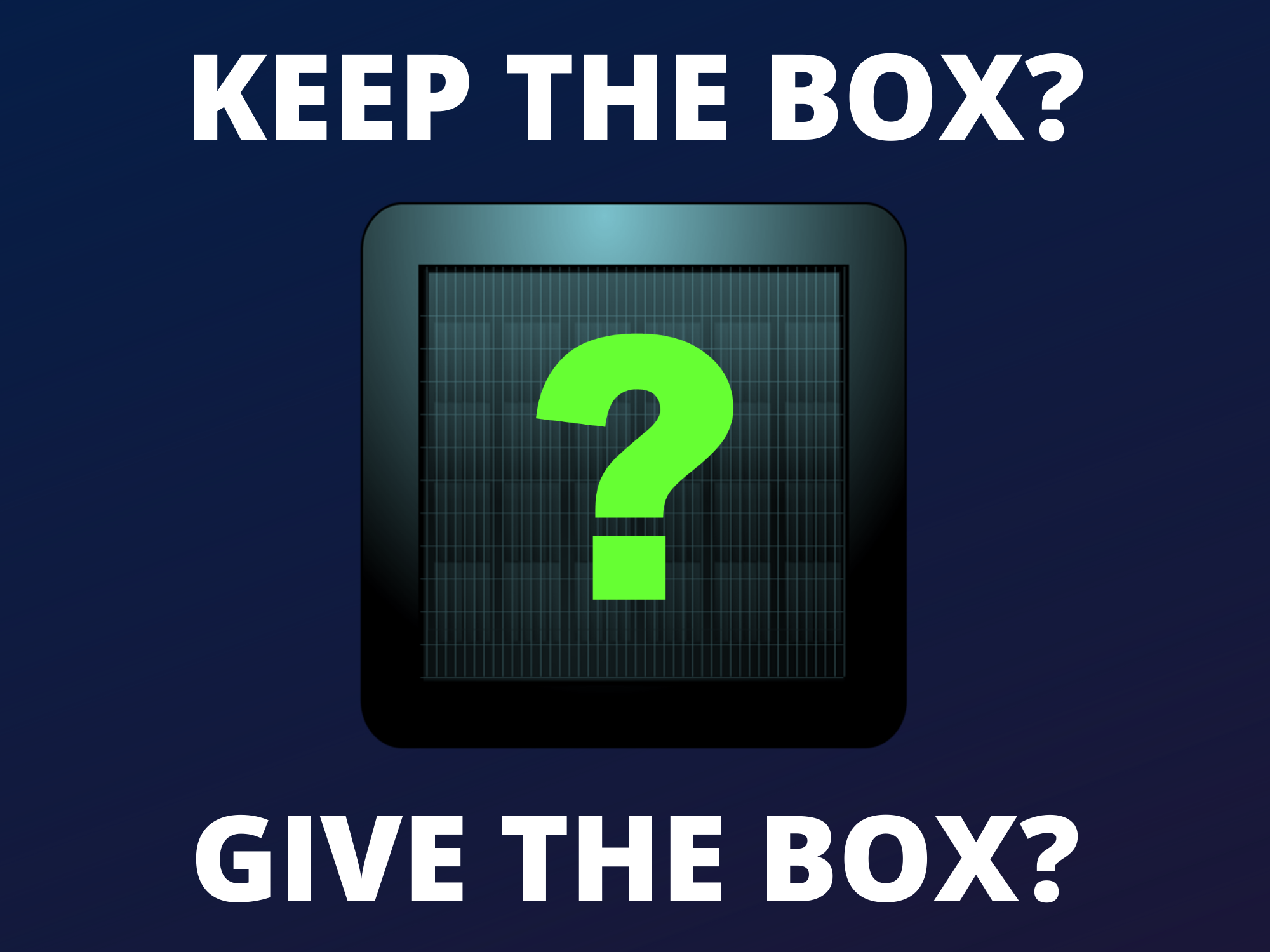 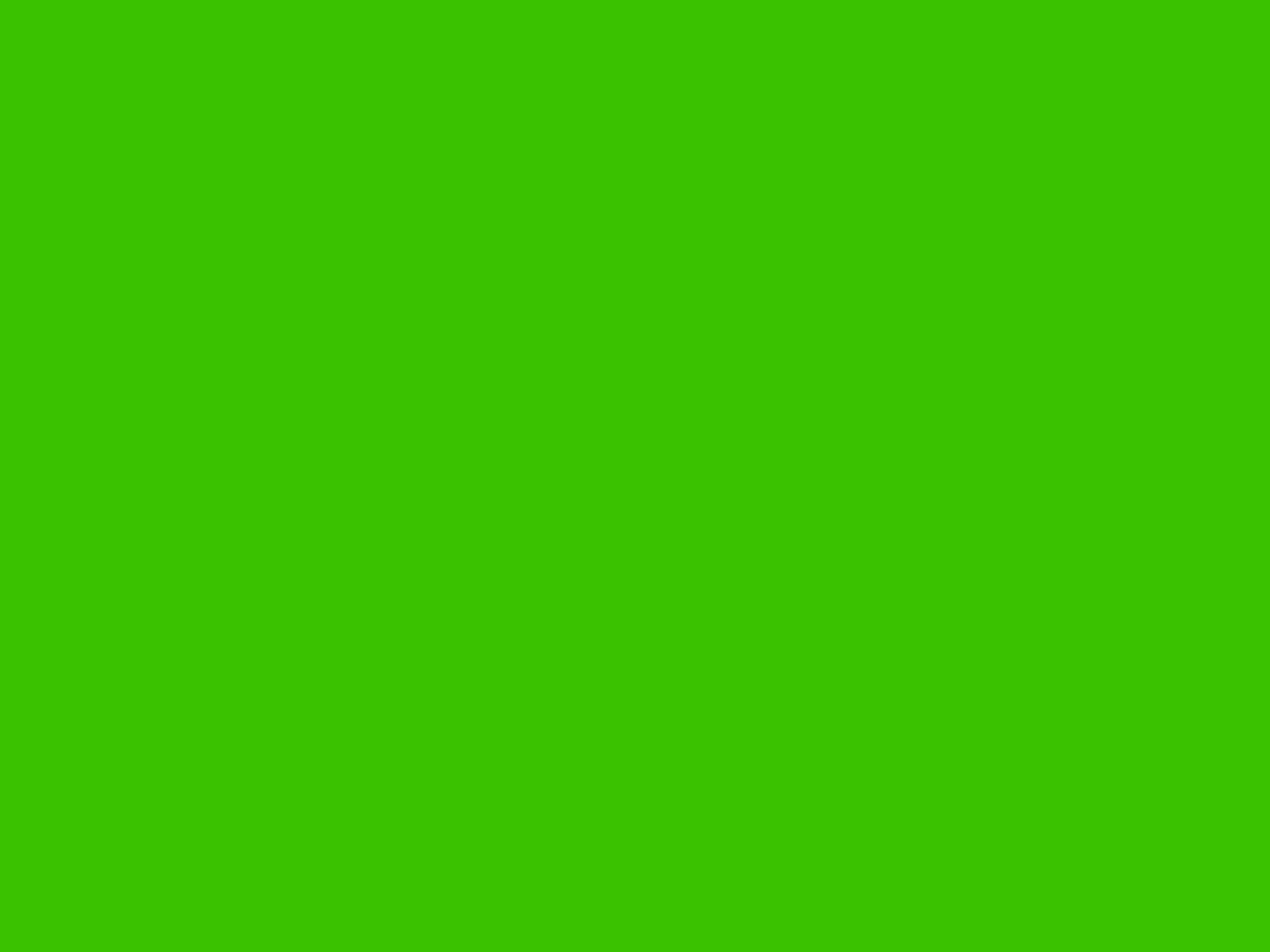 +1
F Question
Extremely hungry?
Famished
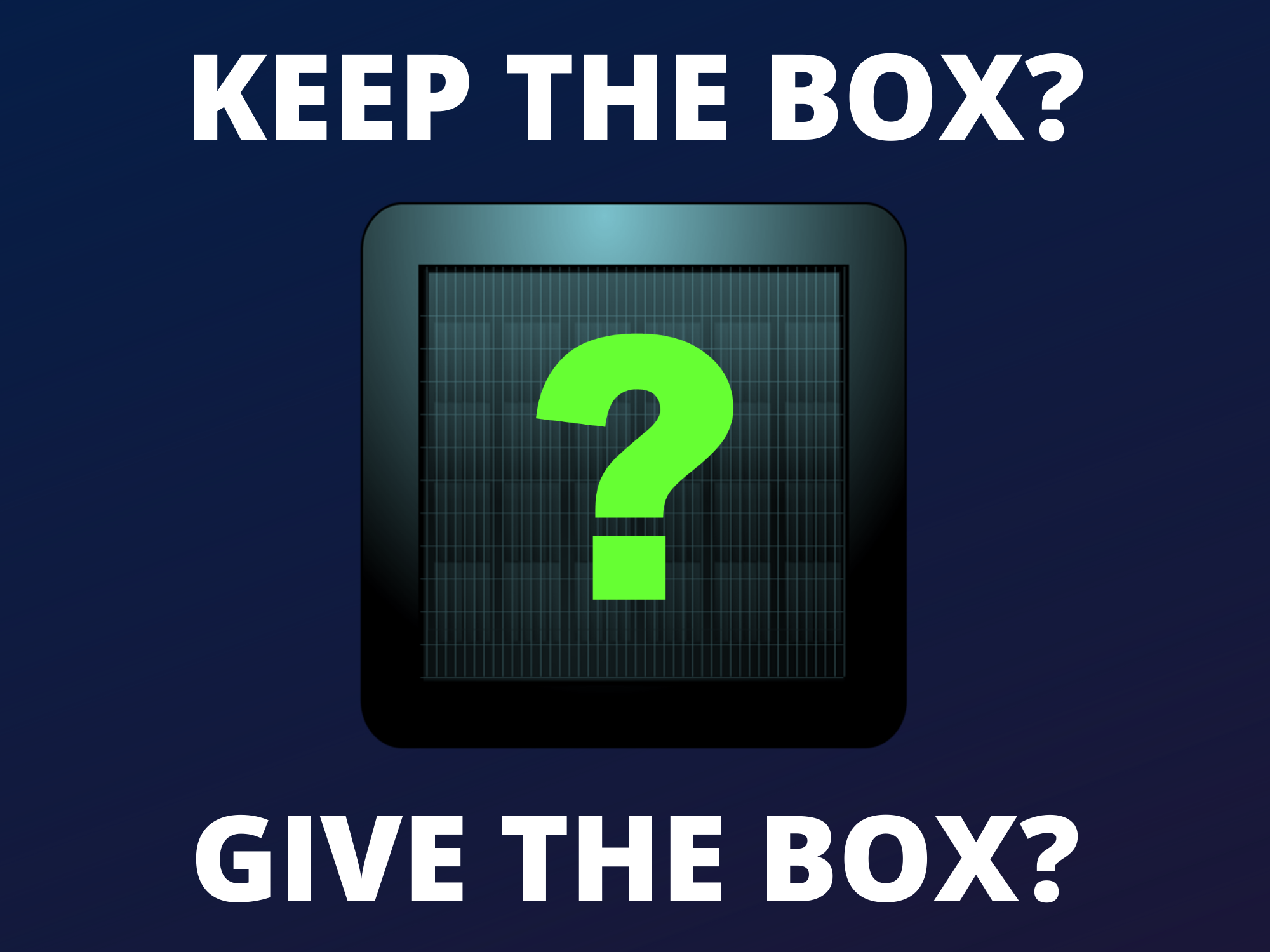 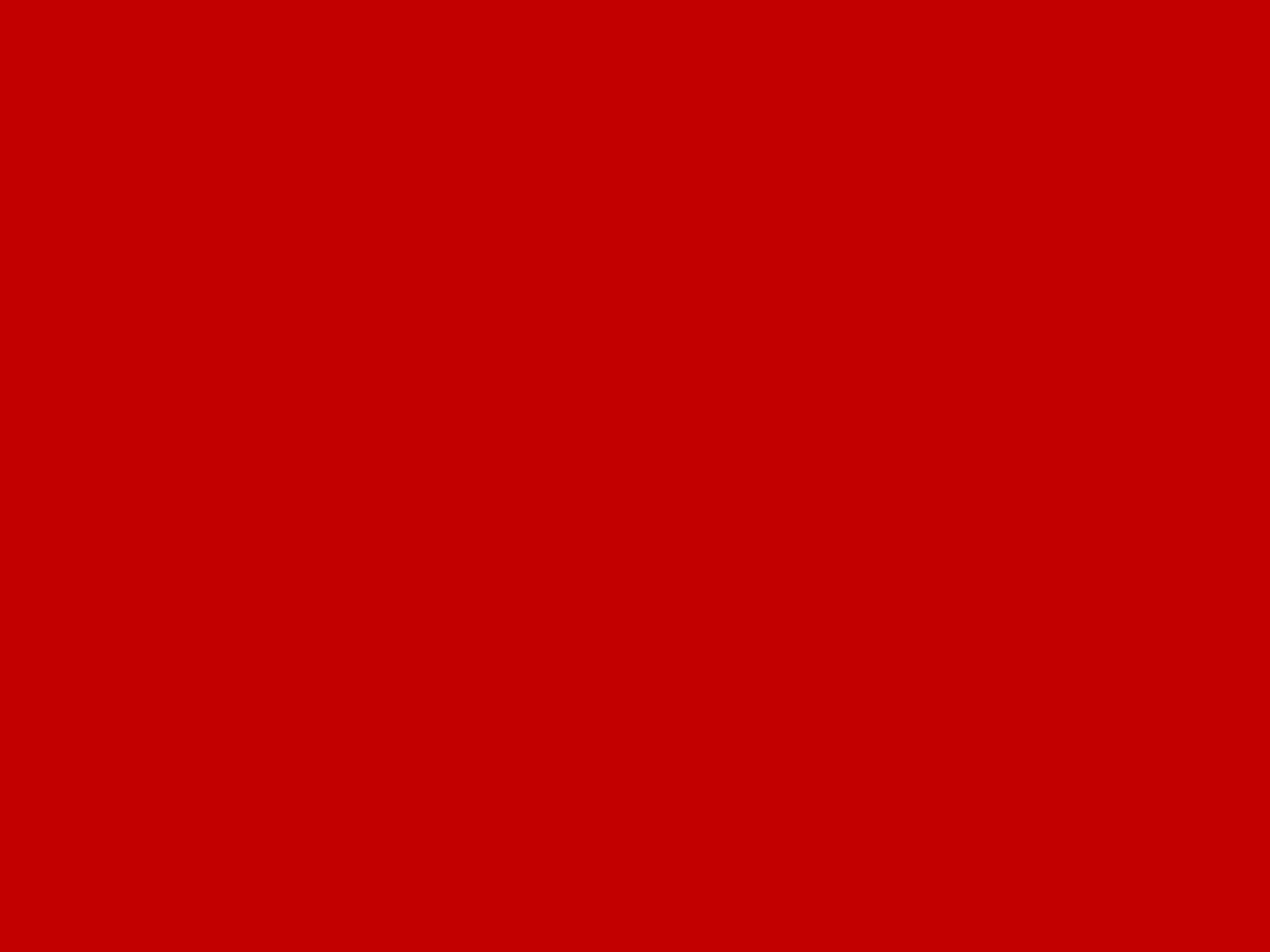 -200
G Question
Slang name for a live music performance
Gig
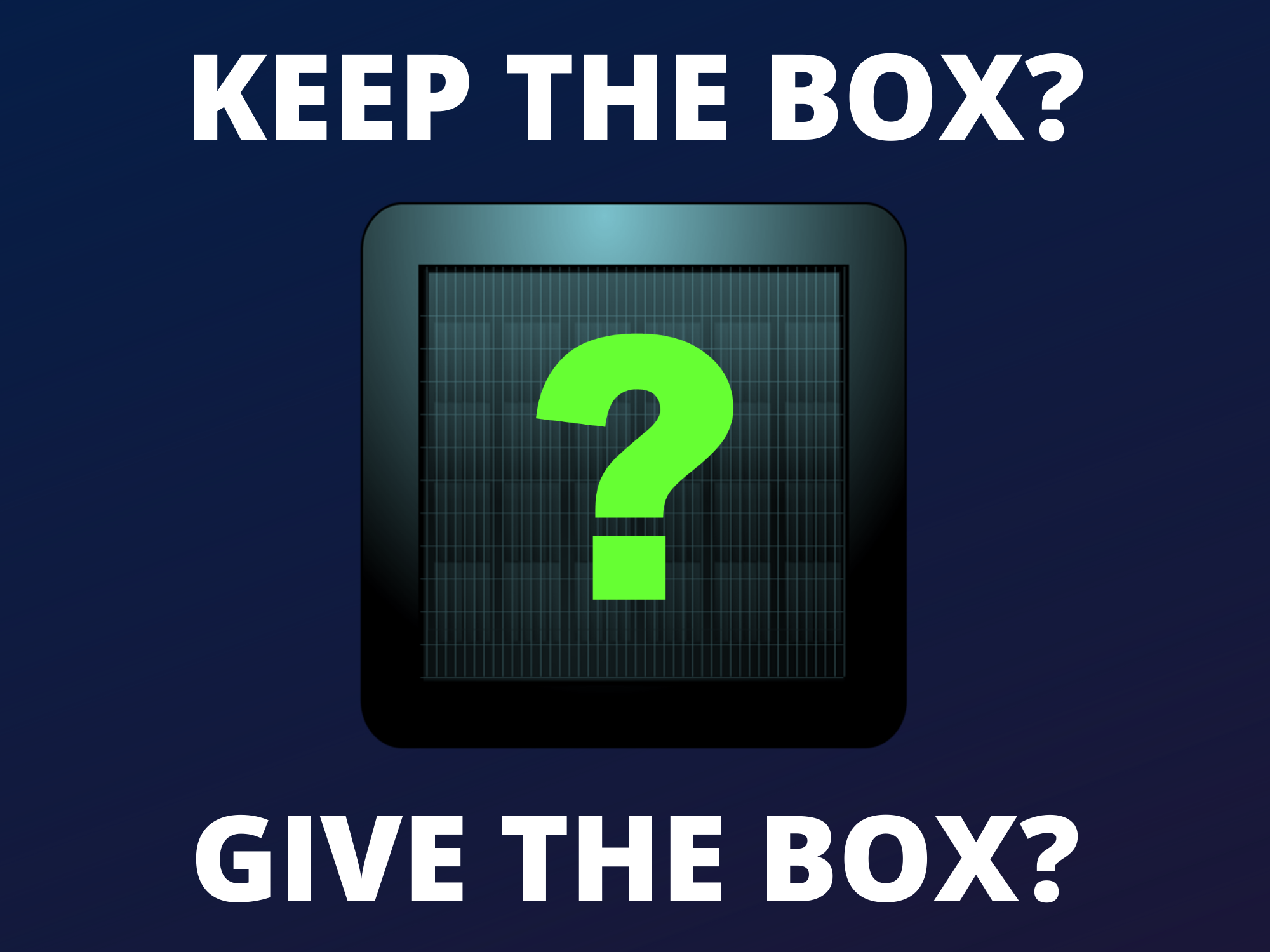 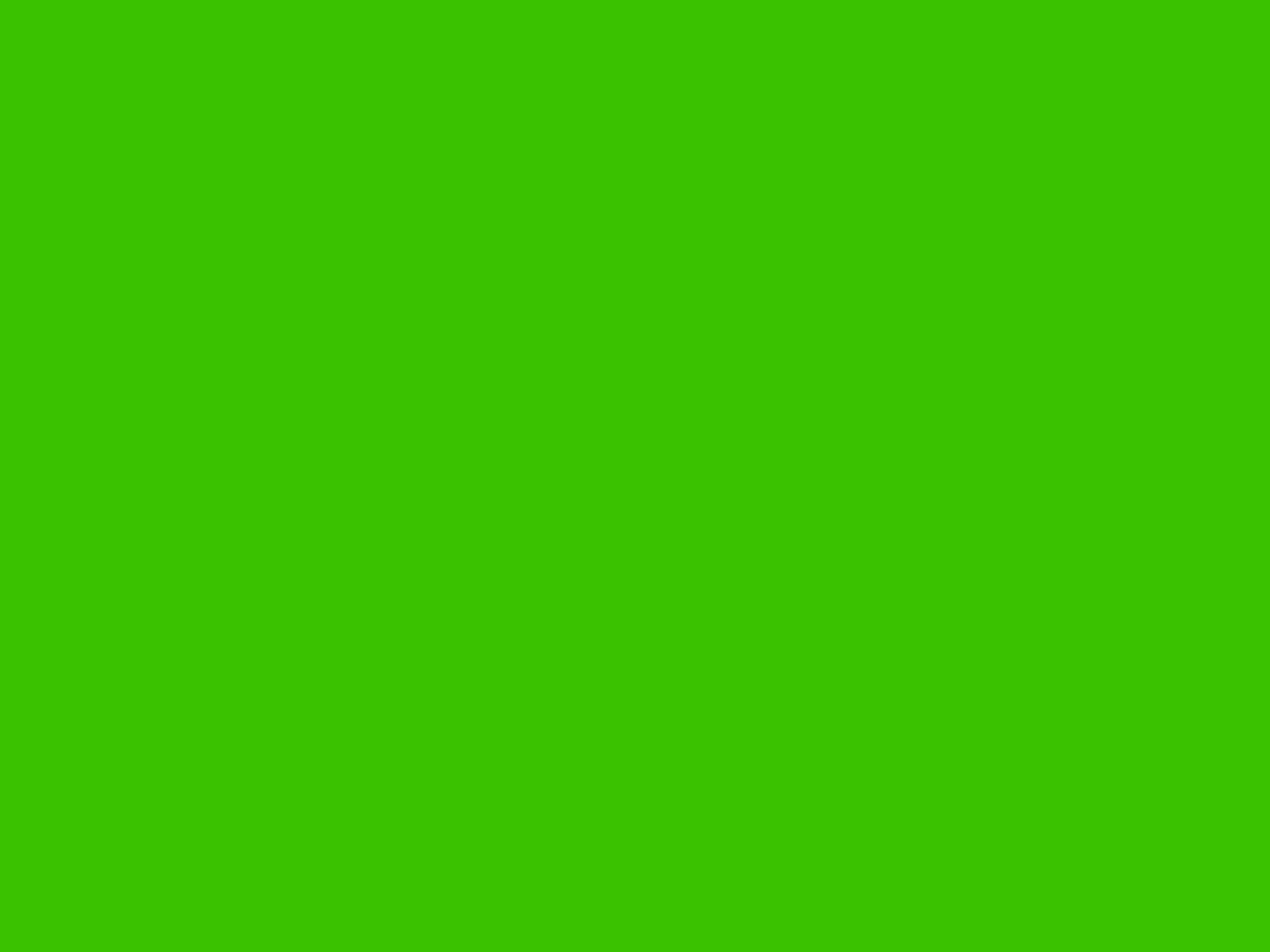 +300
H Question
Admiral Nelson’s christian name
Horatio
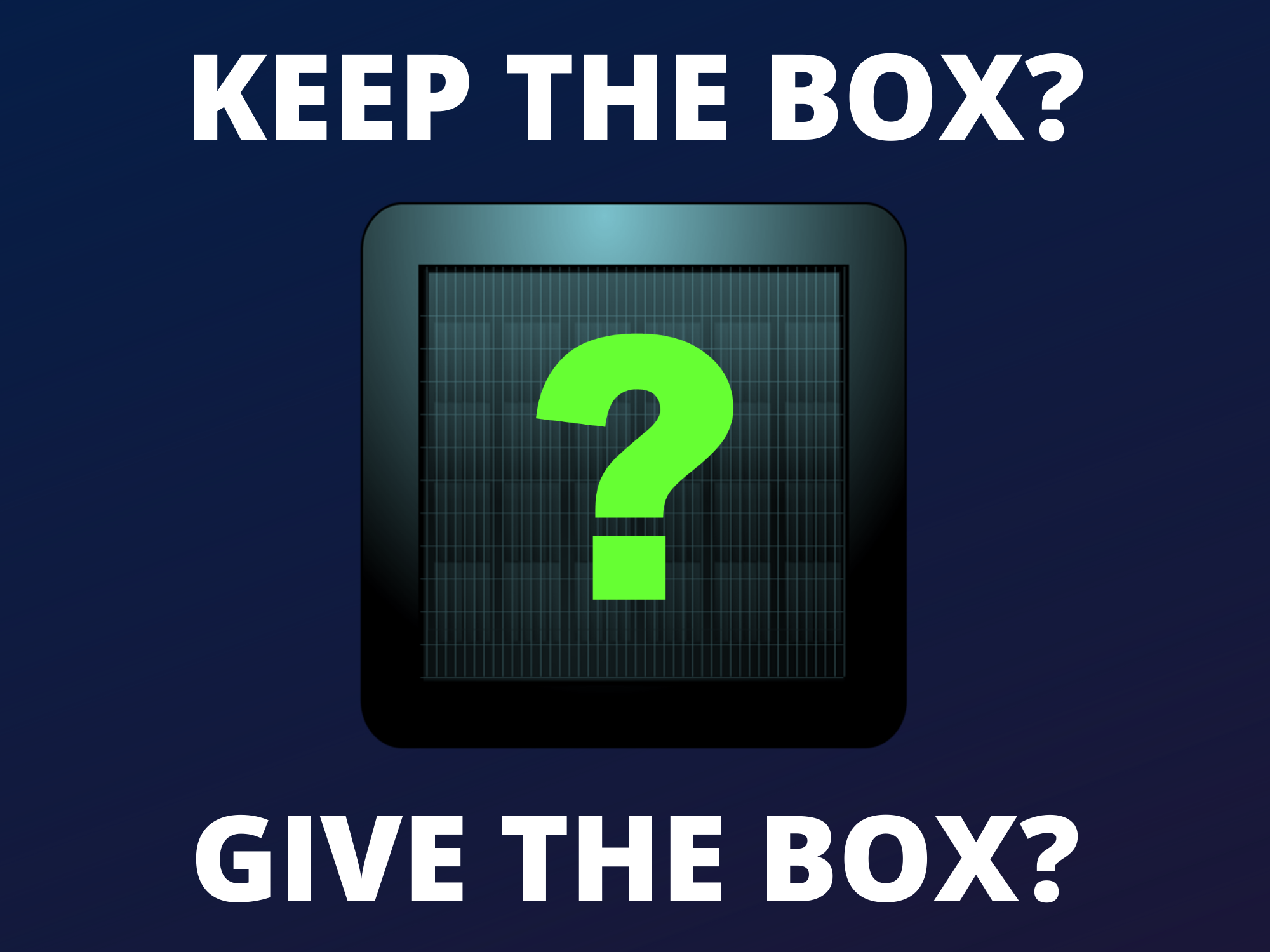 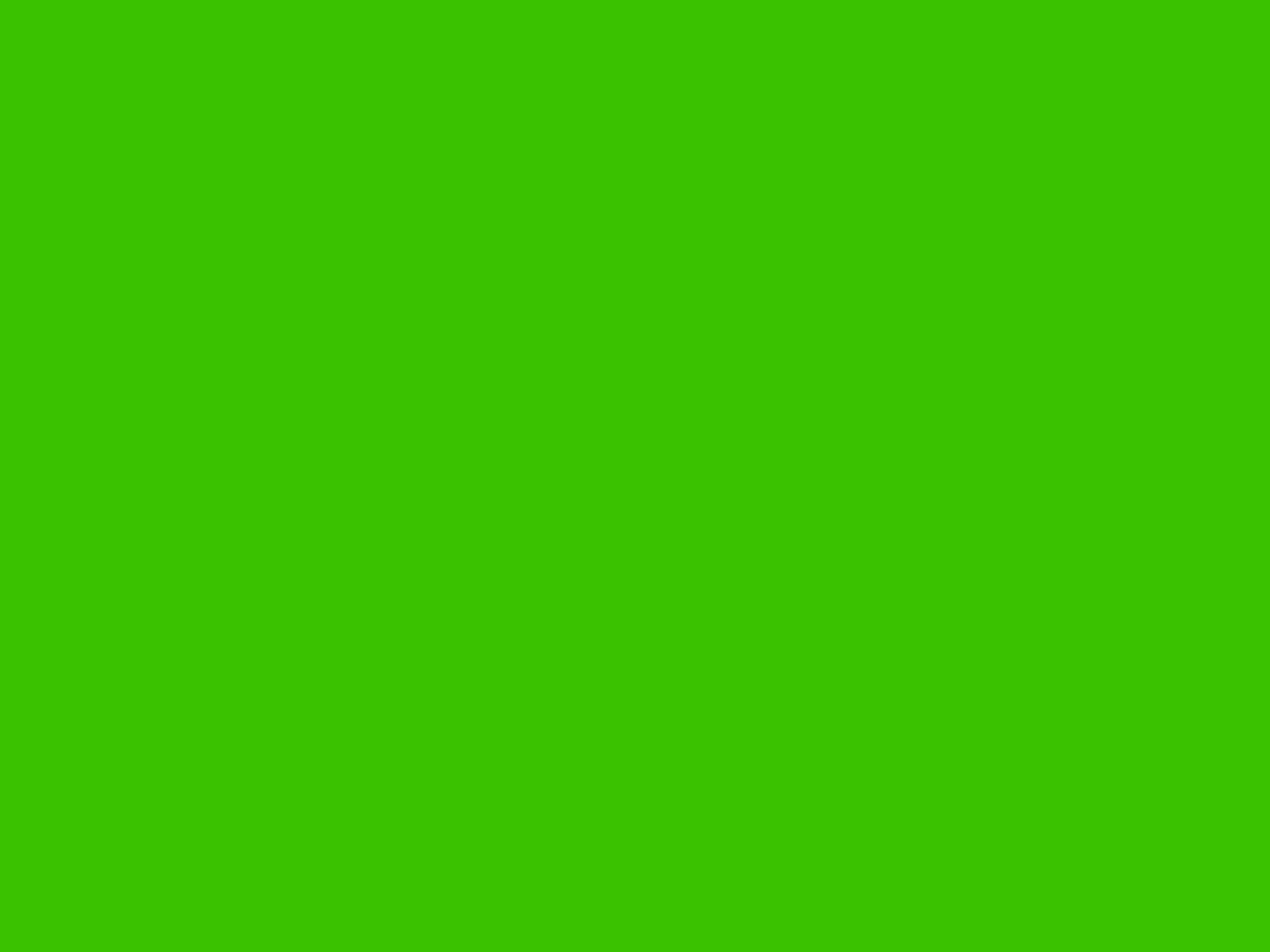 +50
I Question
A floating mass of ice
Iceberg
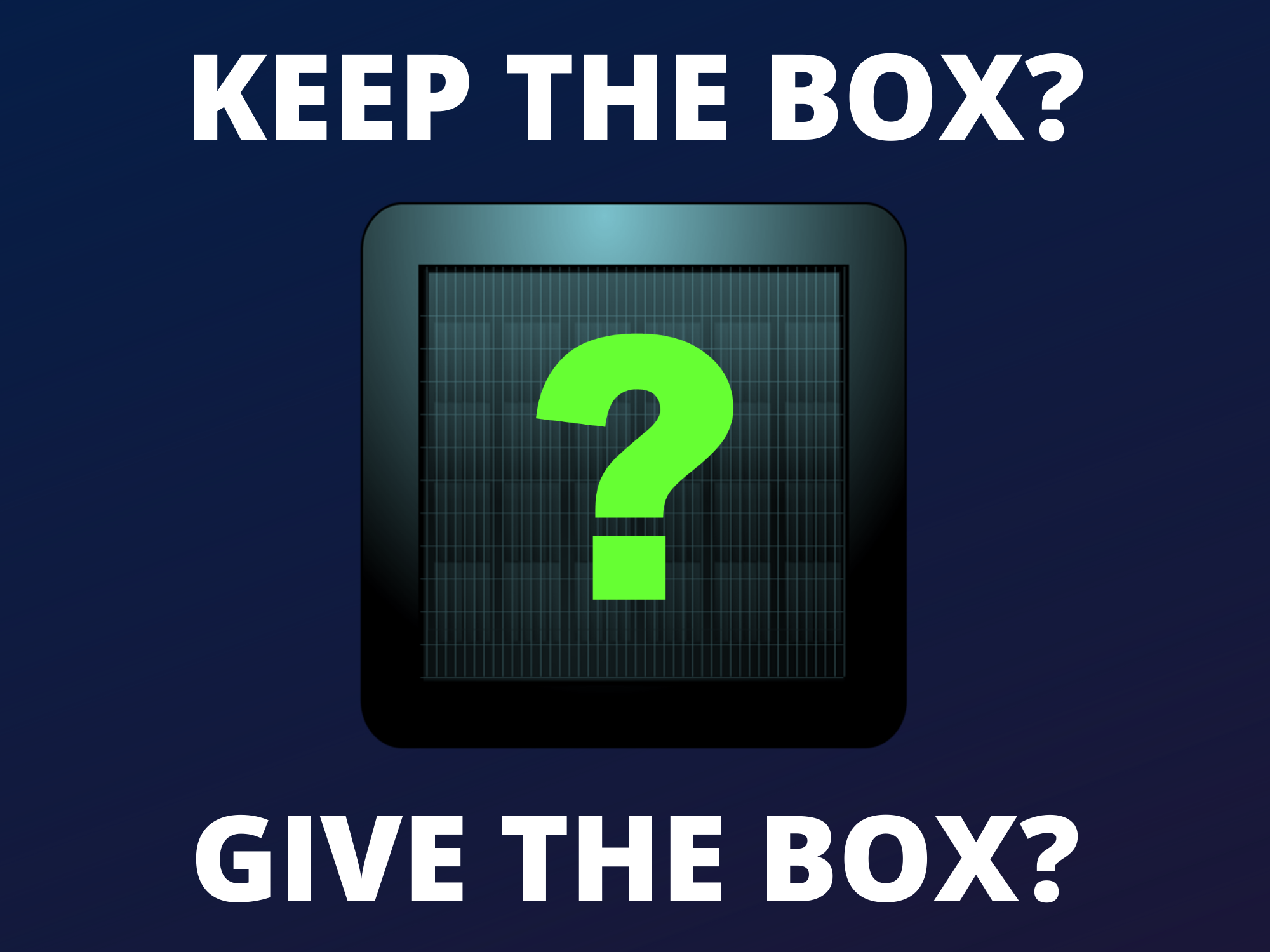 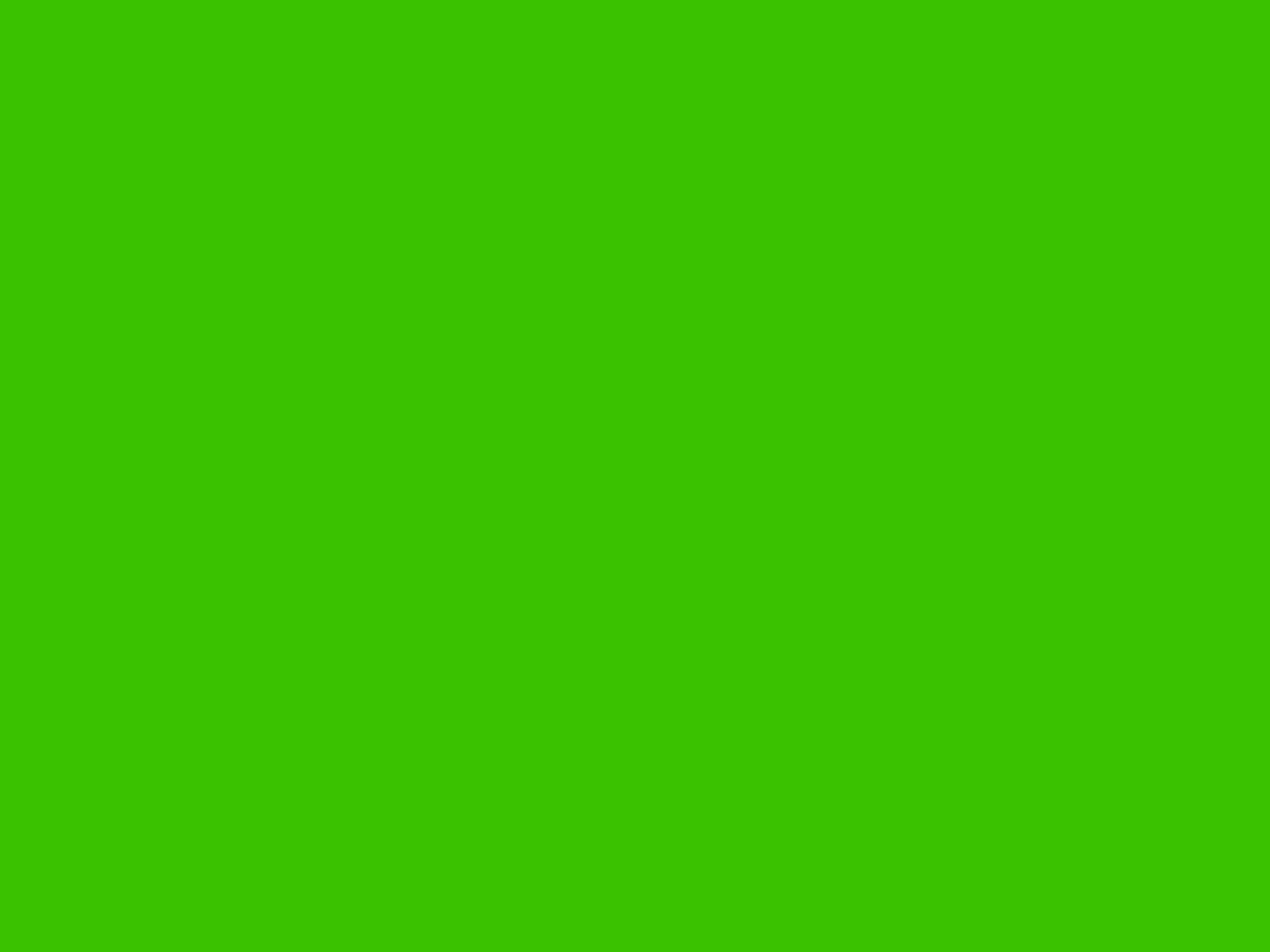 +600
J Question
An island country in the Caribbean
Jamaica
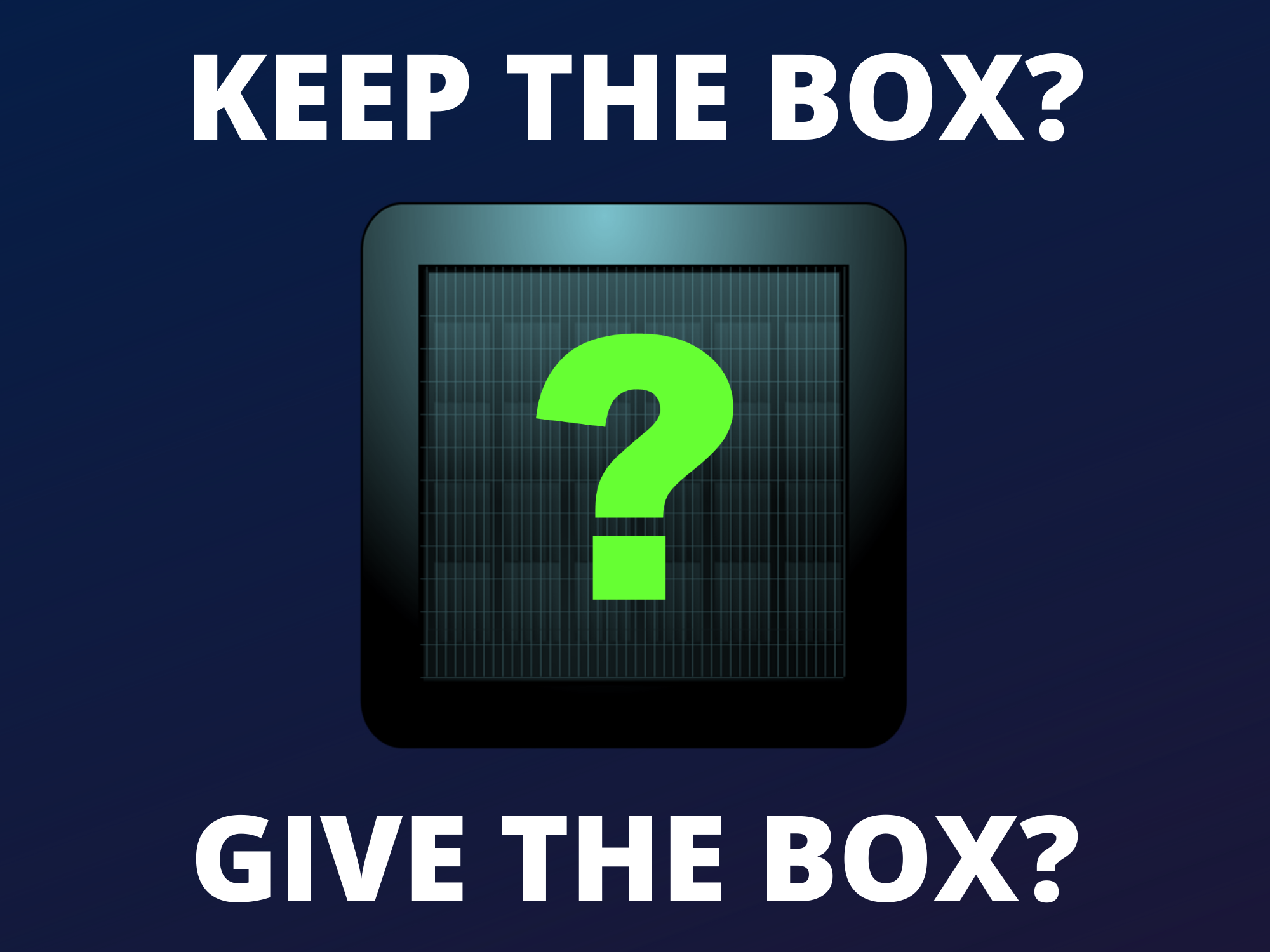 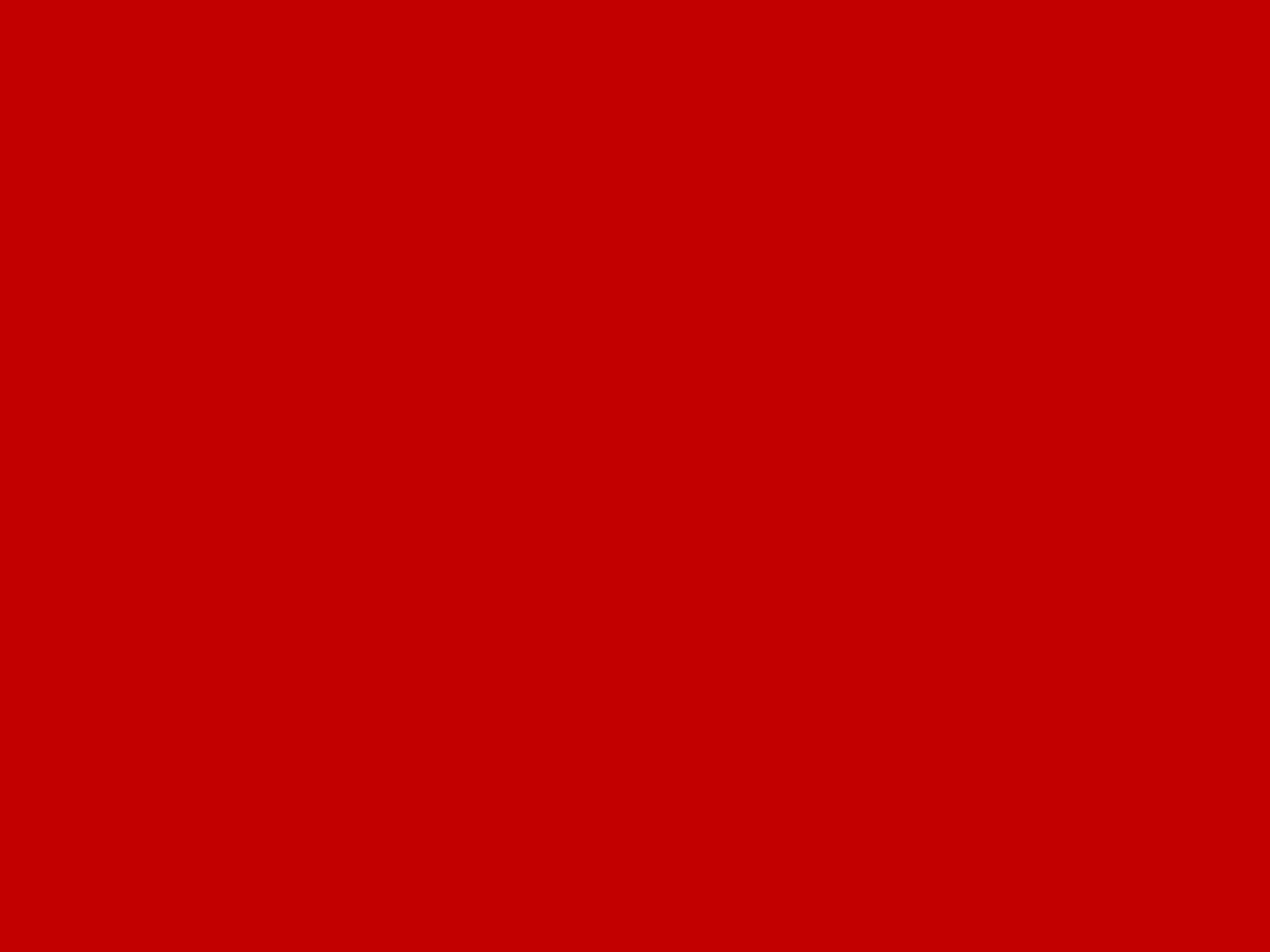 -1000
K Question
1000 bytes
Kilobyte
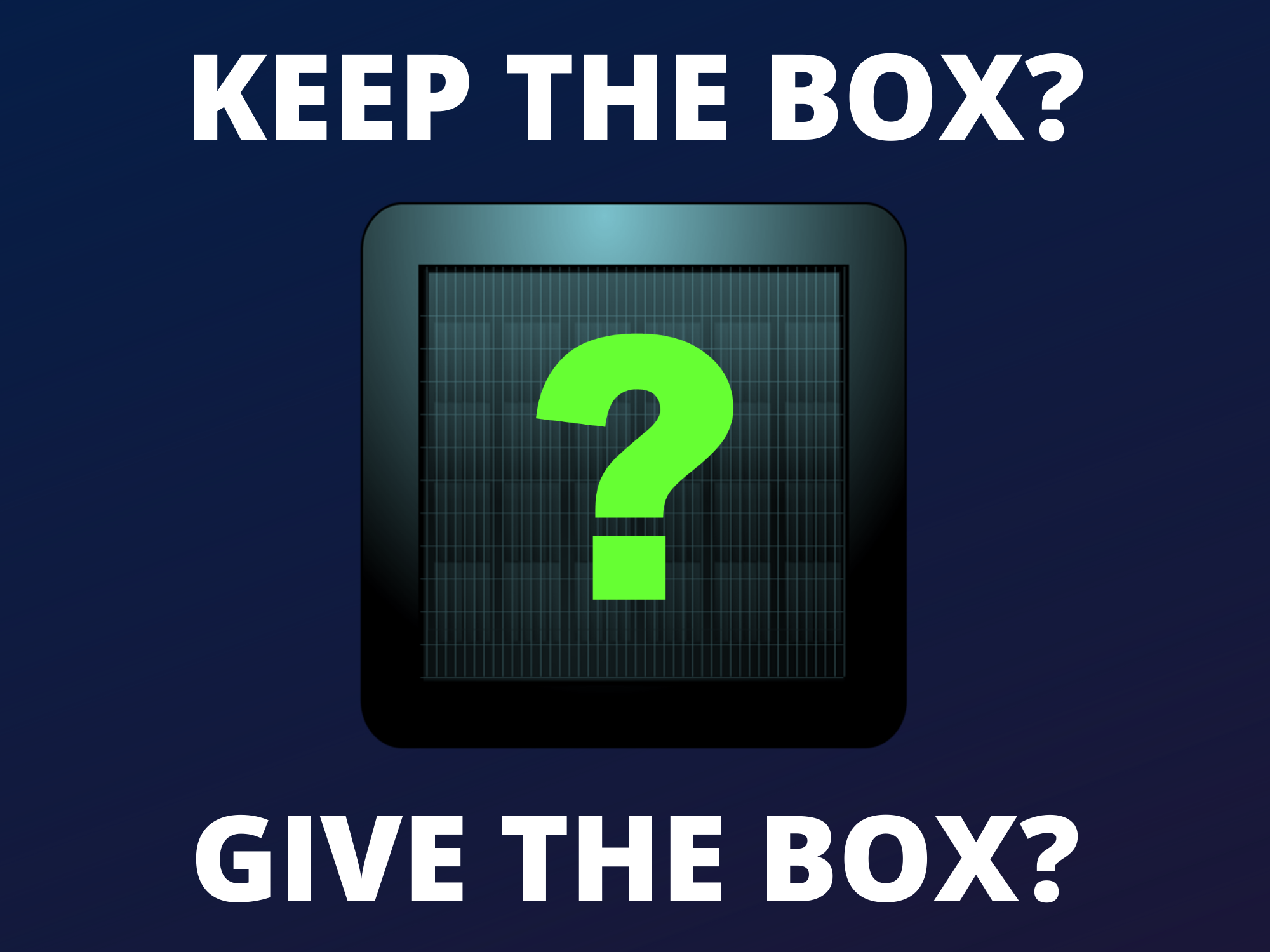 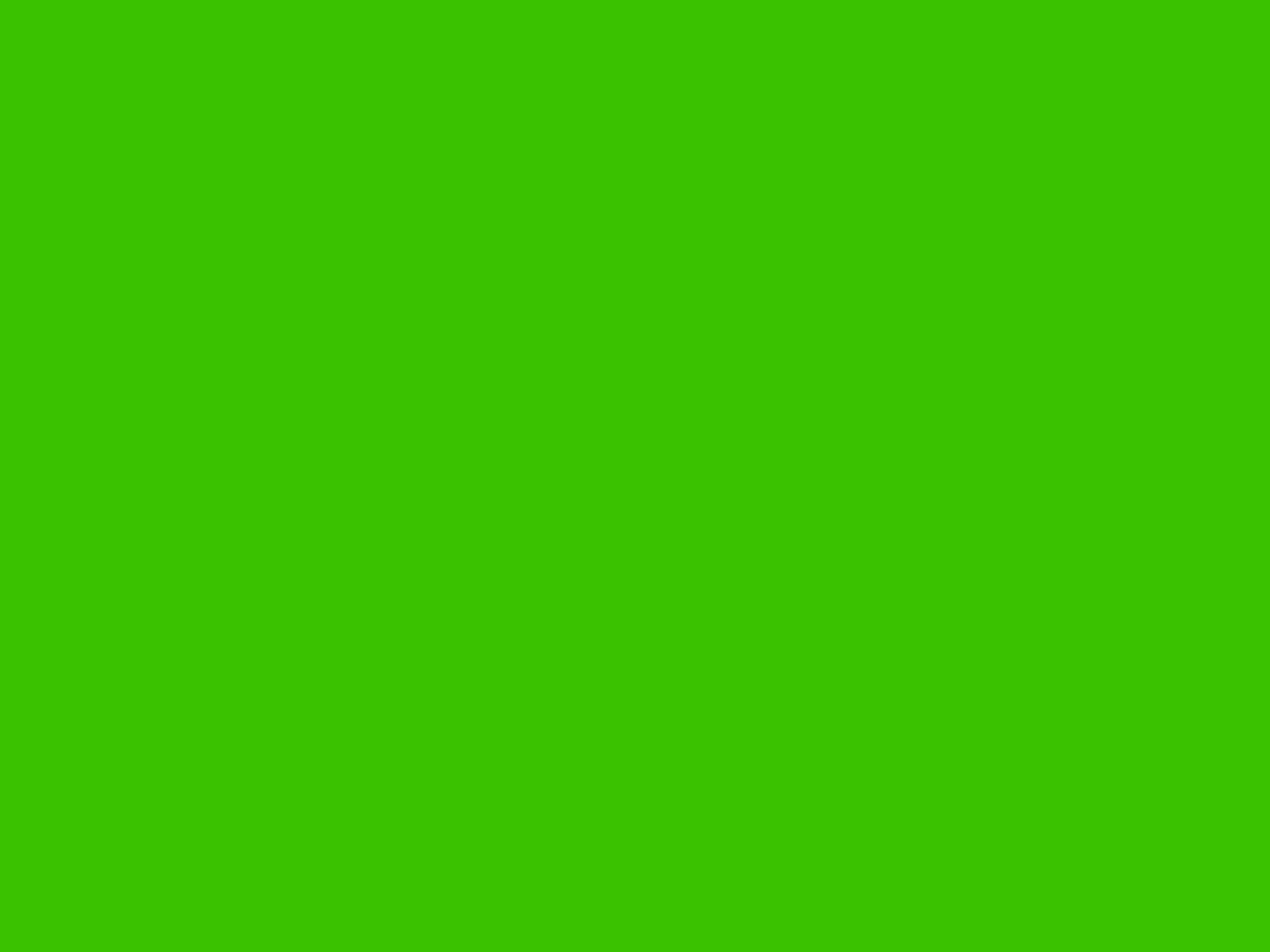 +200
L Question
Yellow and bitter to taste
Lemon
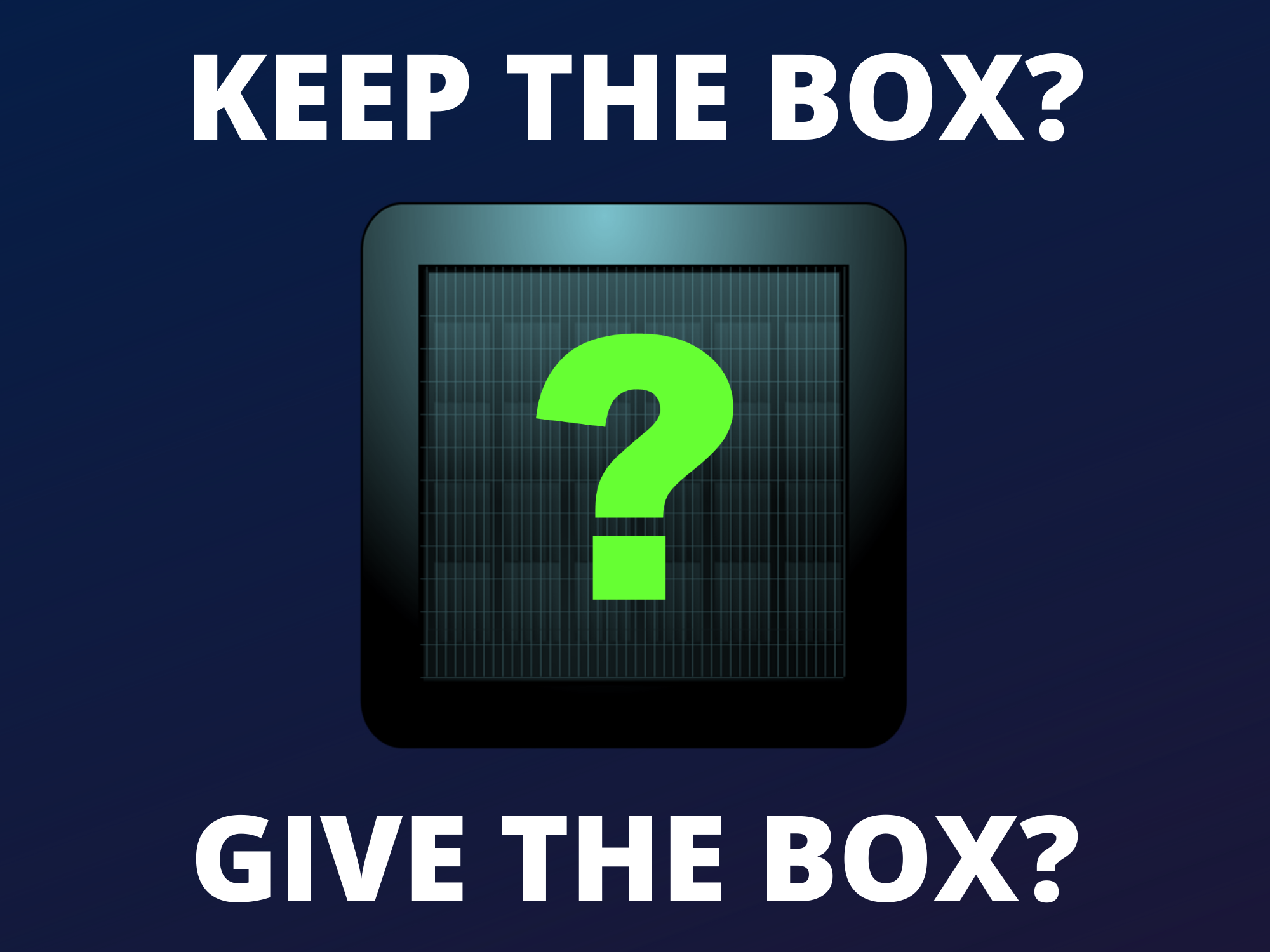 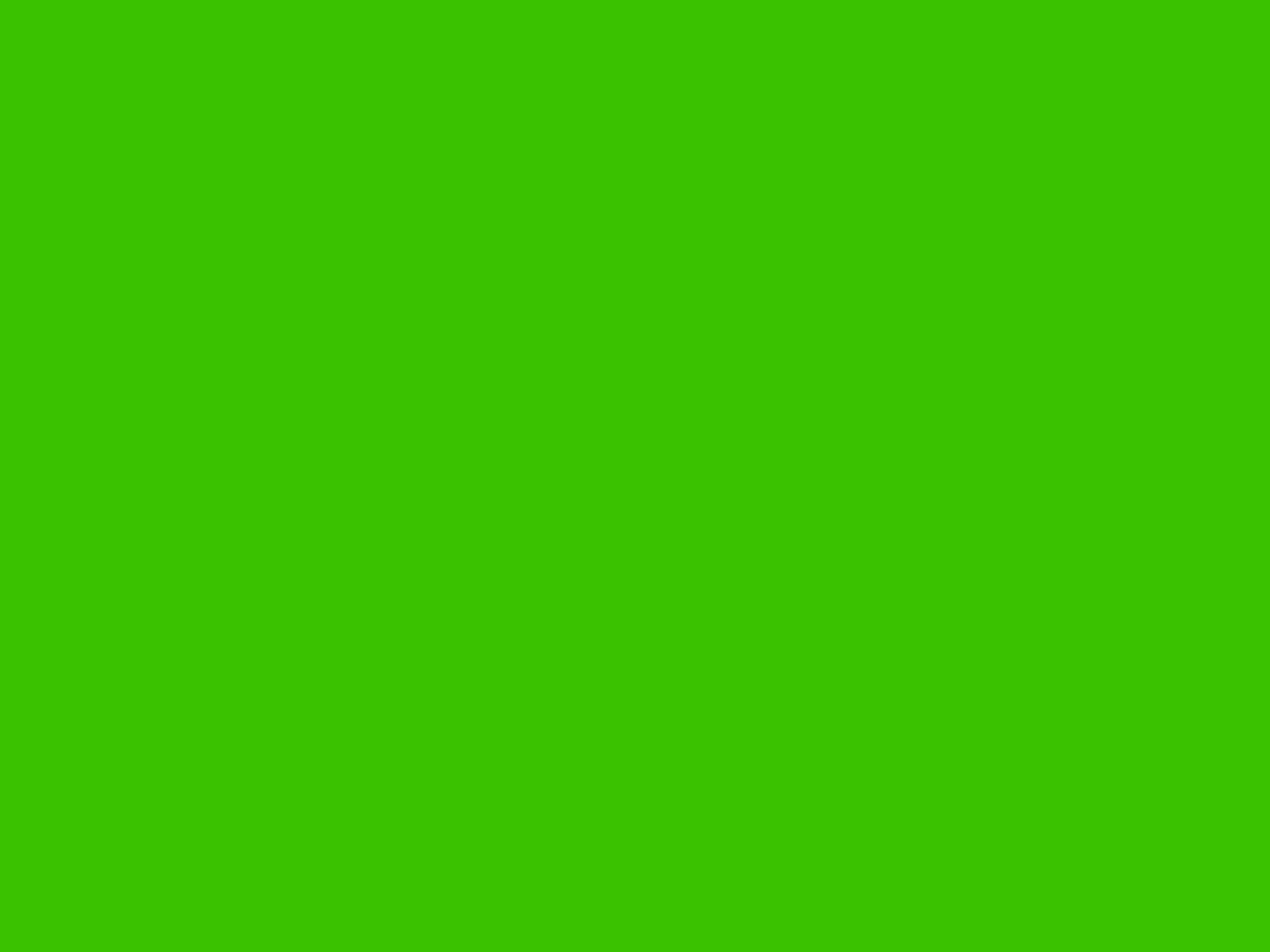 +100
M Question
The closest plant to the Sun
Mercury
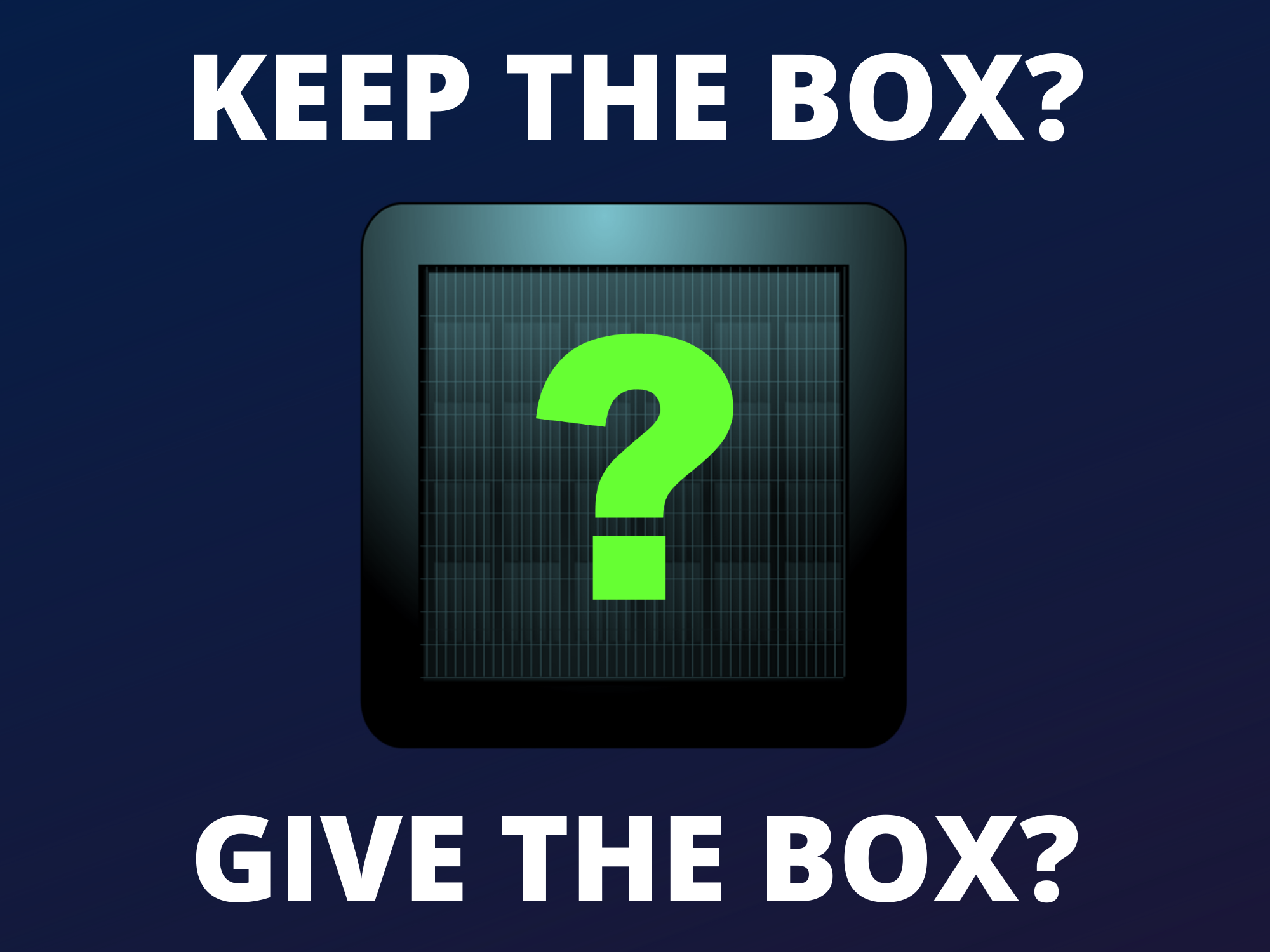 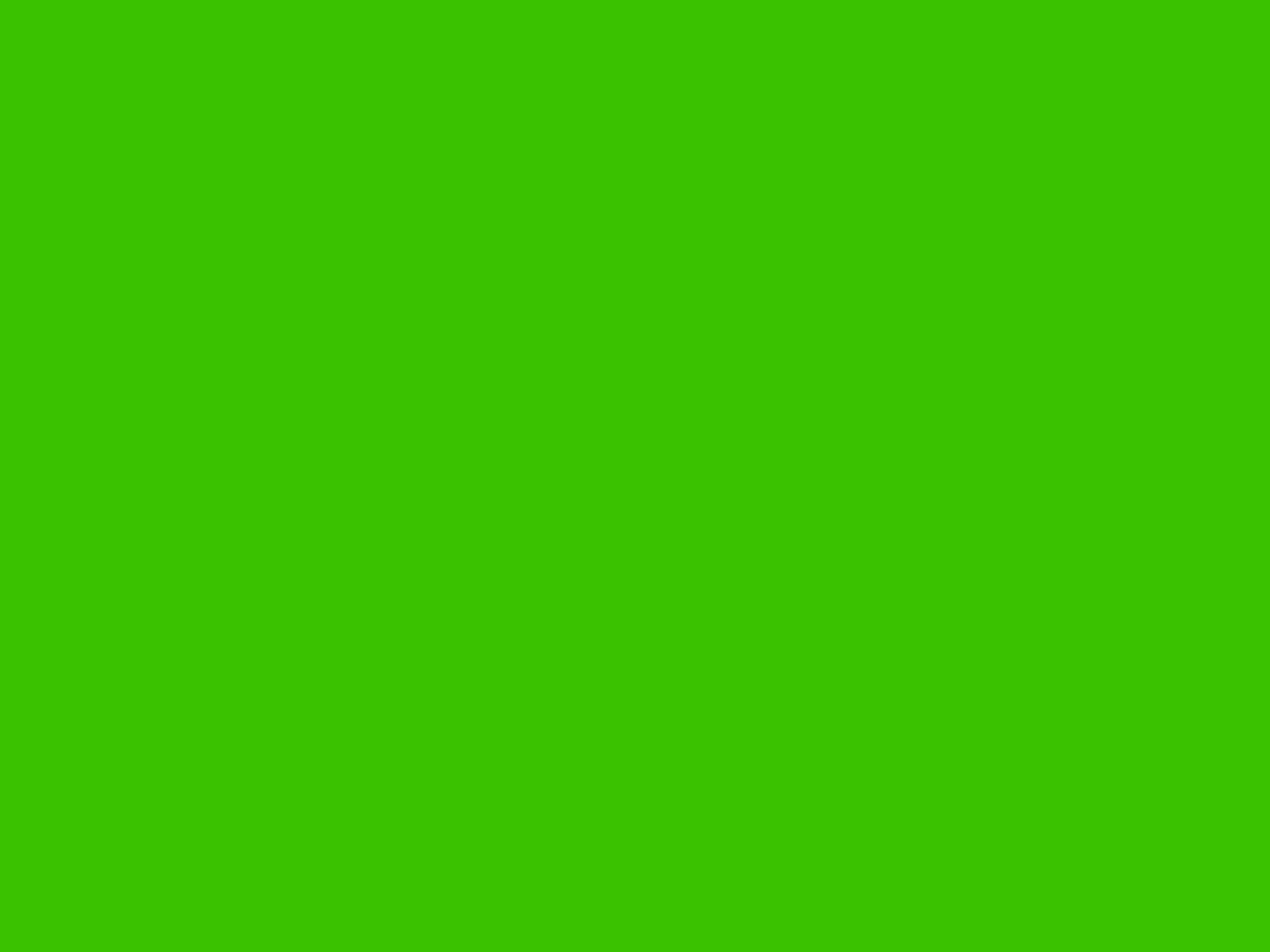 +200
N Question
The most northern county in England
Northumberland
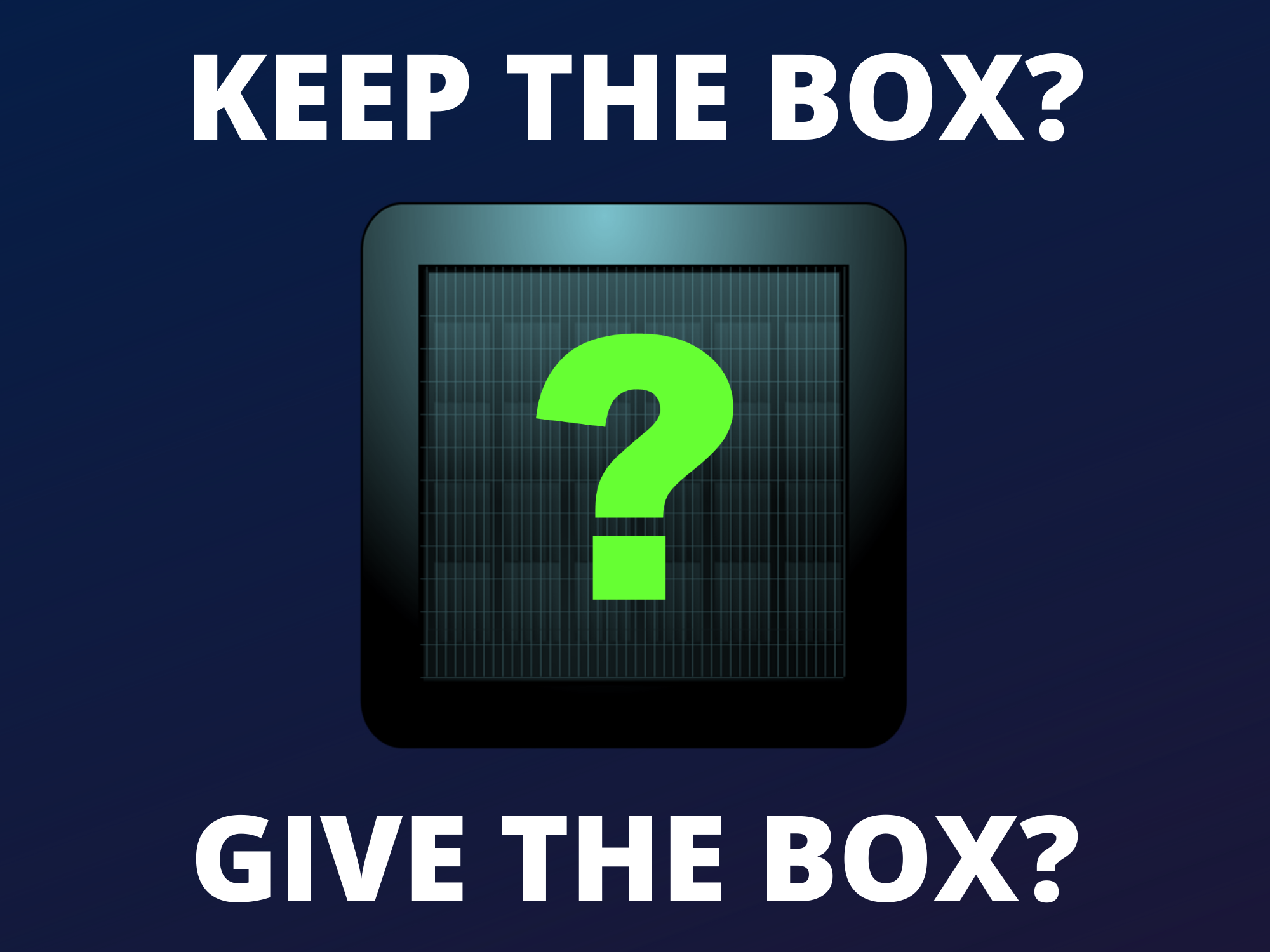 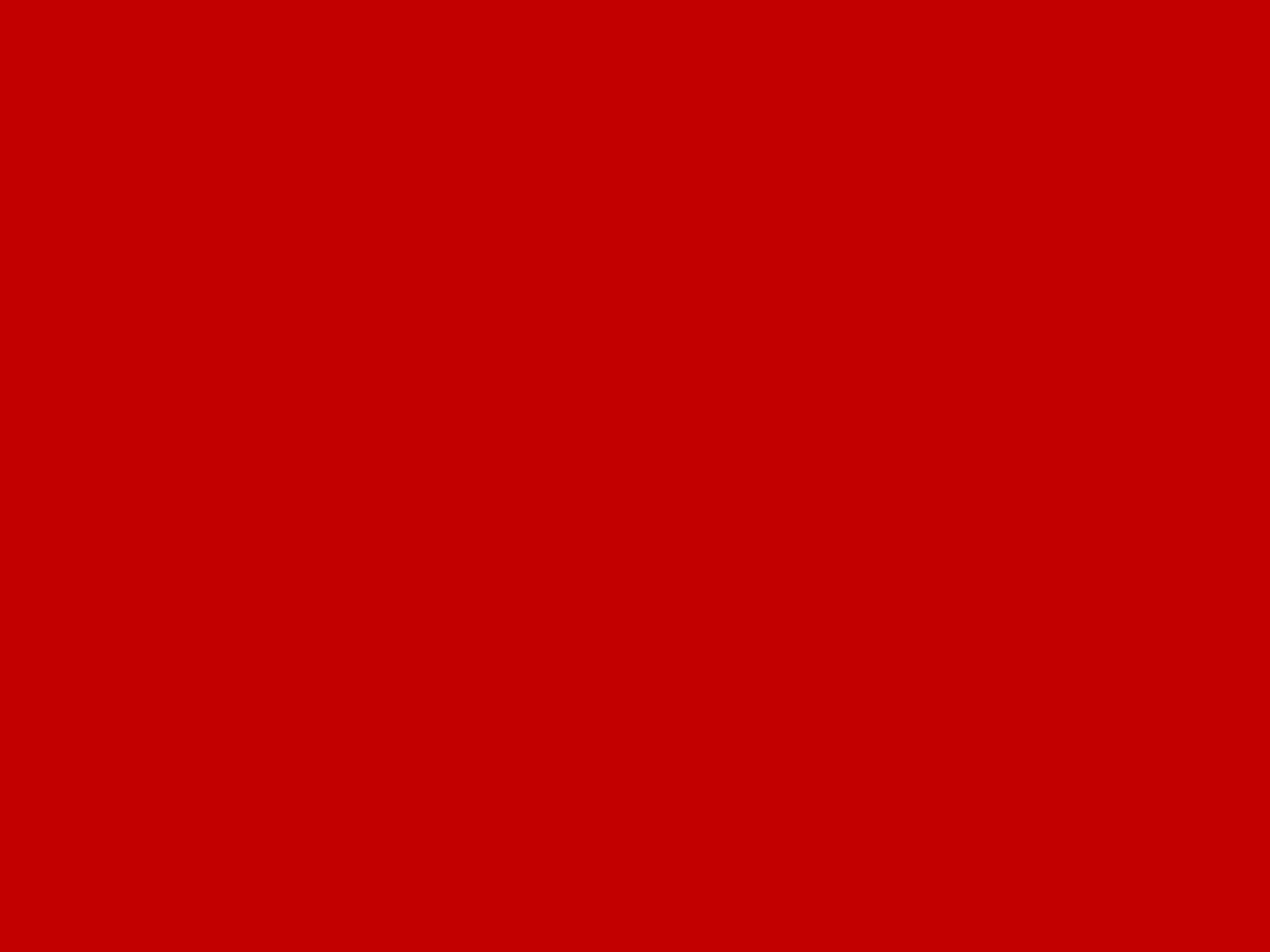 -500
O Question
A colourless, odourless, tasteless gas
Oxygen
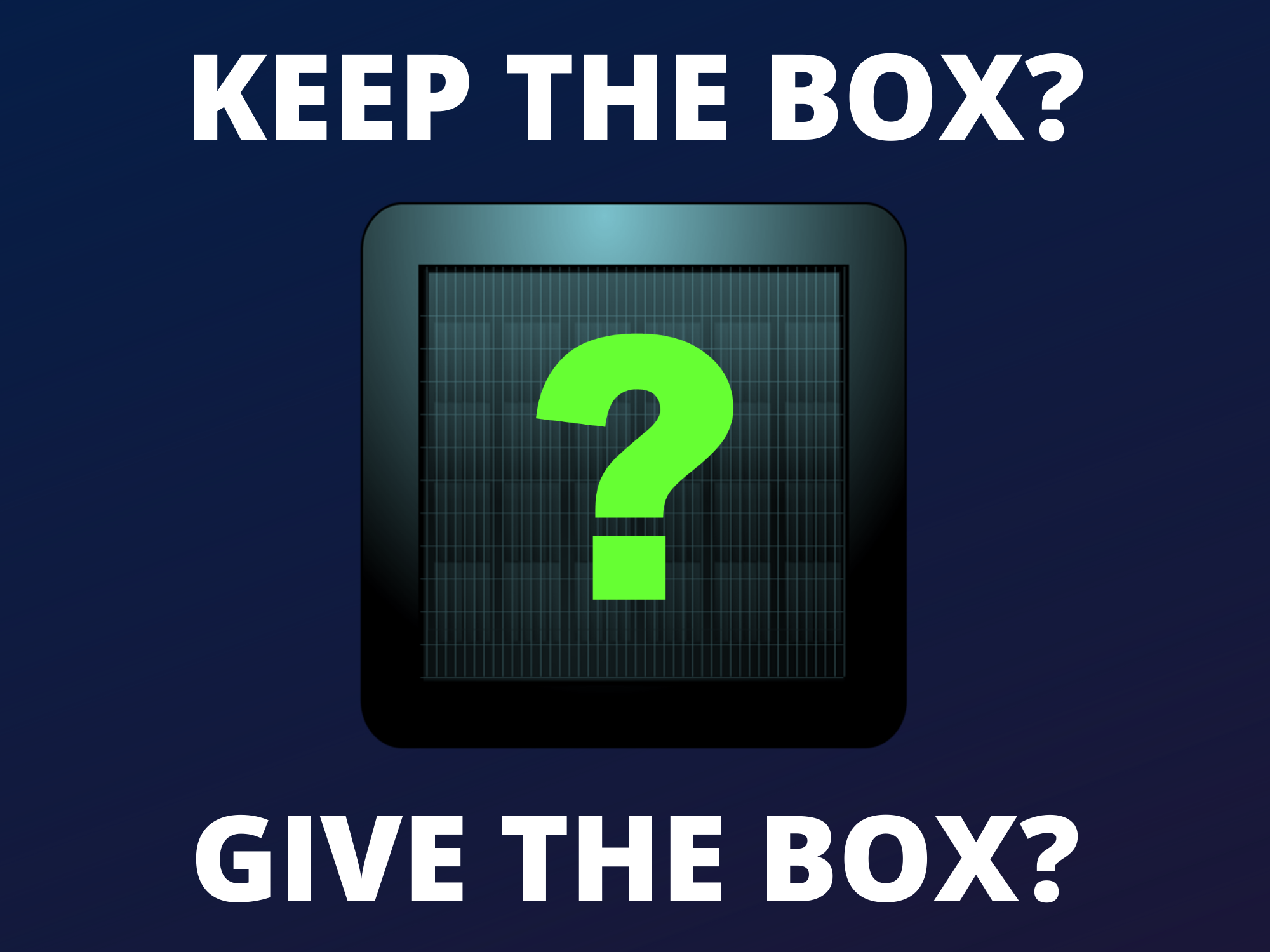 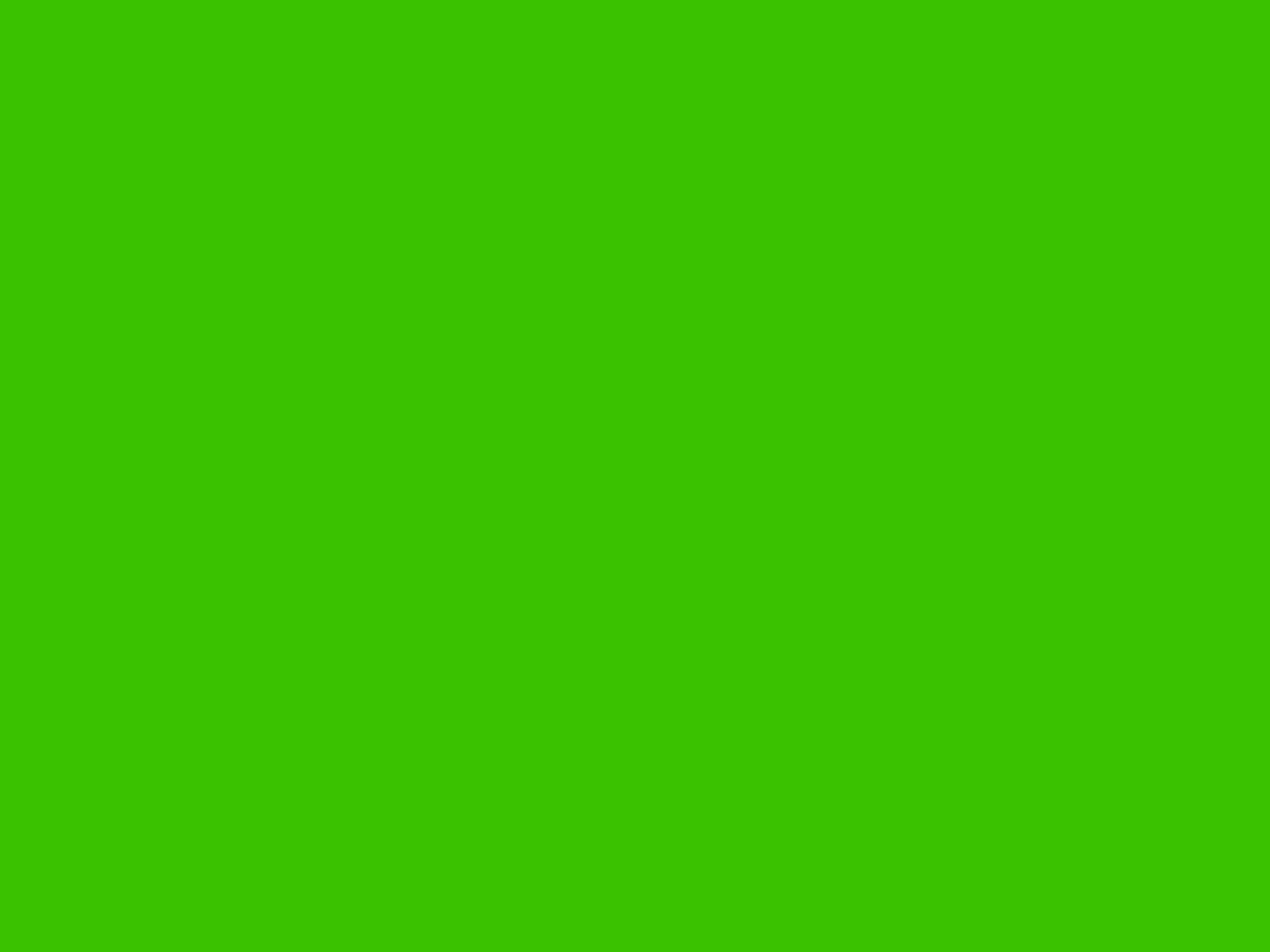 +700
P Question
The science of matter and energy
Physics
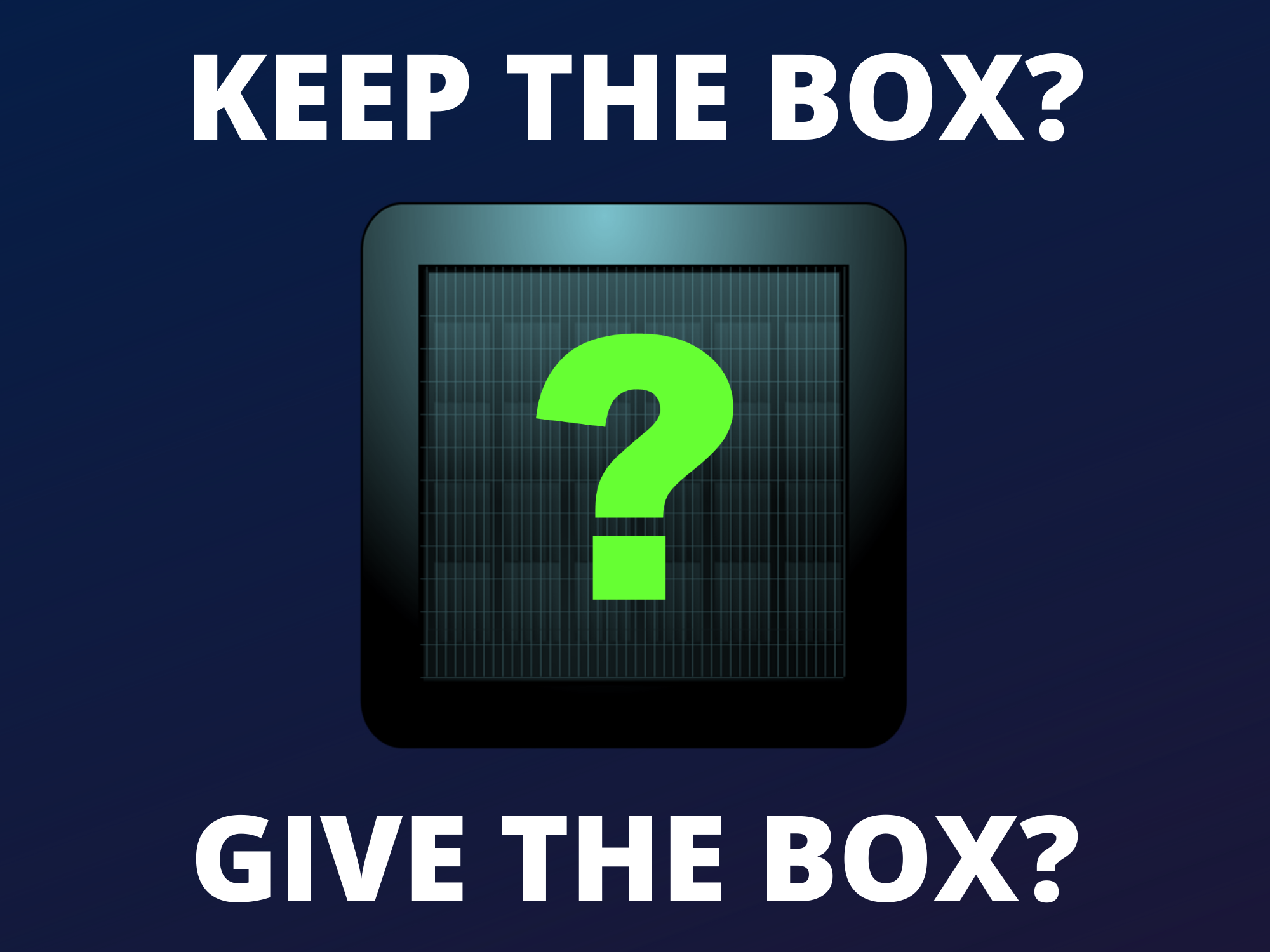 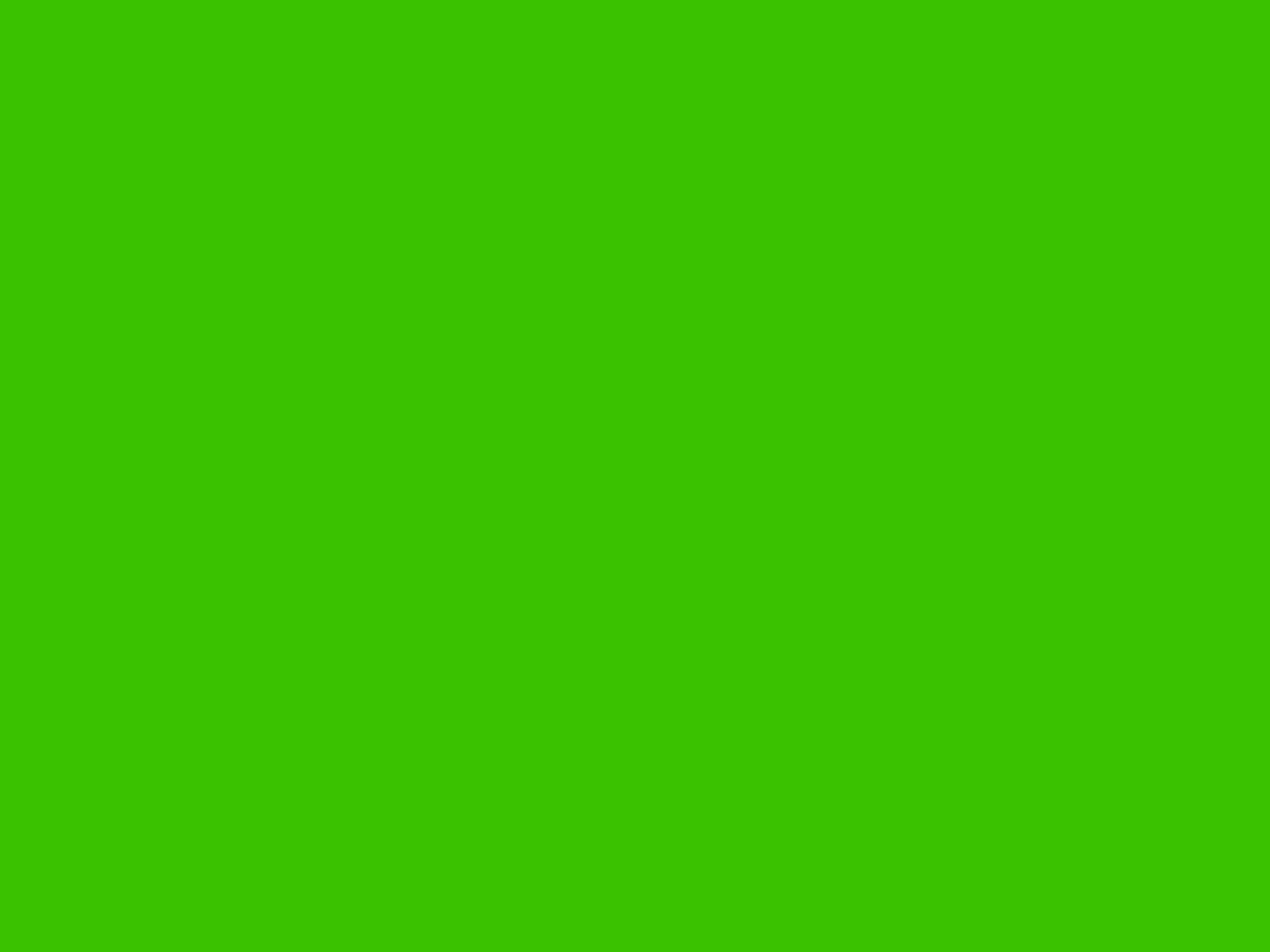 +100
Q Question
Daniel Craig’s second Bond film
Quantum of Solace
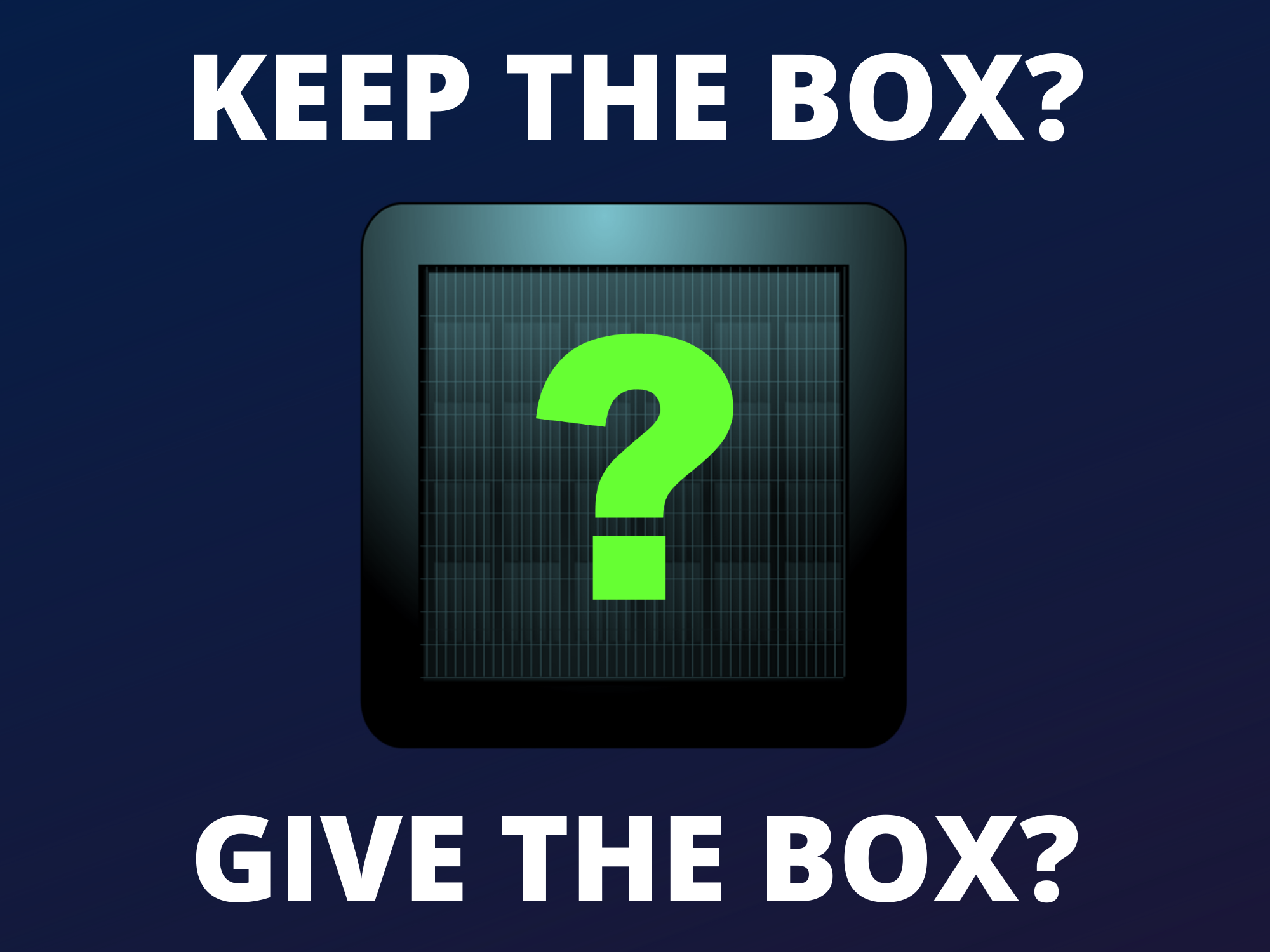 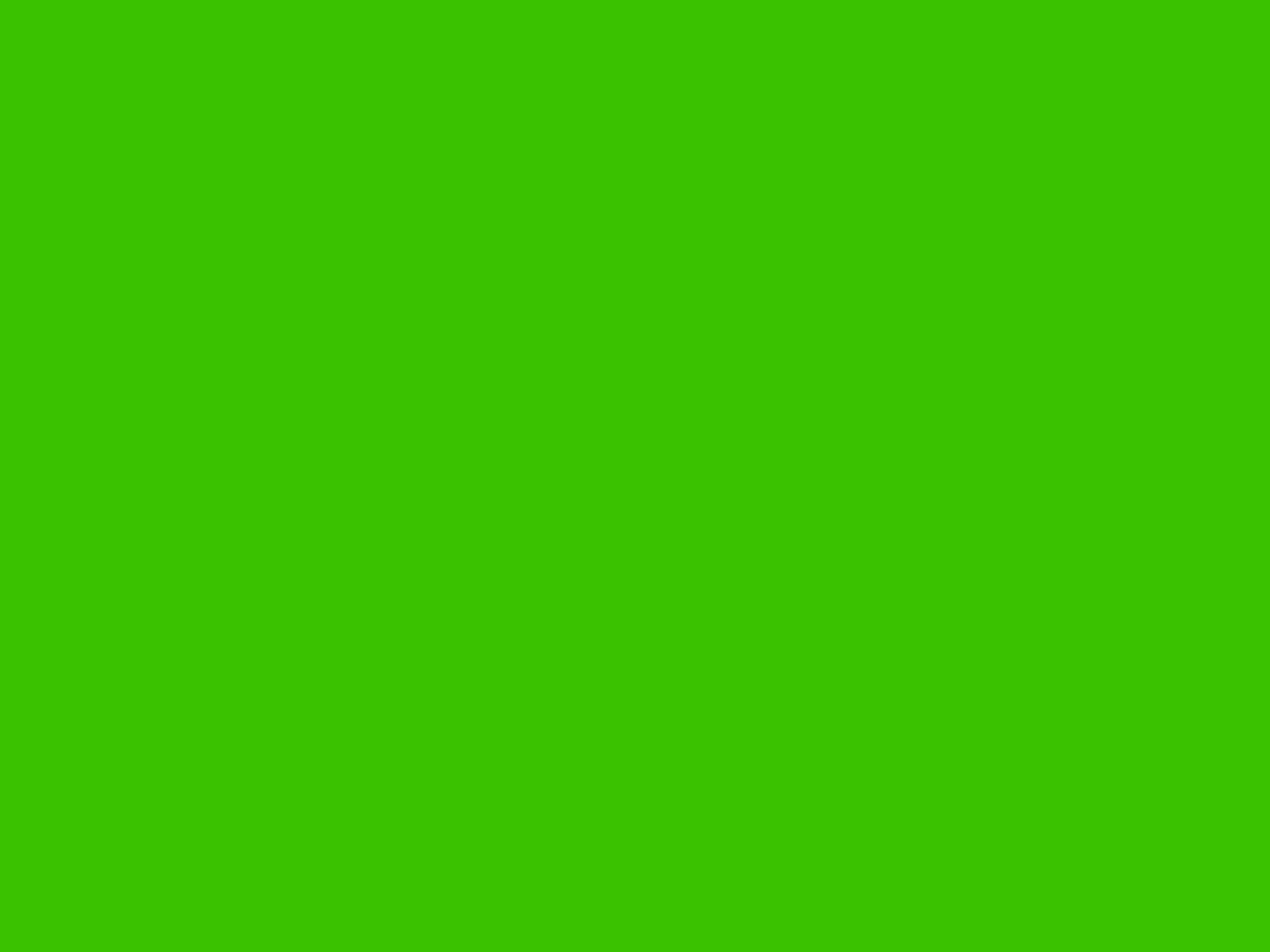 +400
R Question
The Jungle Book, Kim & The Man Who Would Be King
Rudyard Kipling
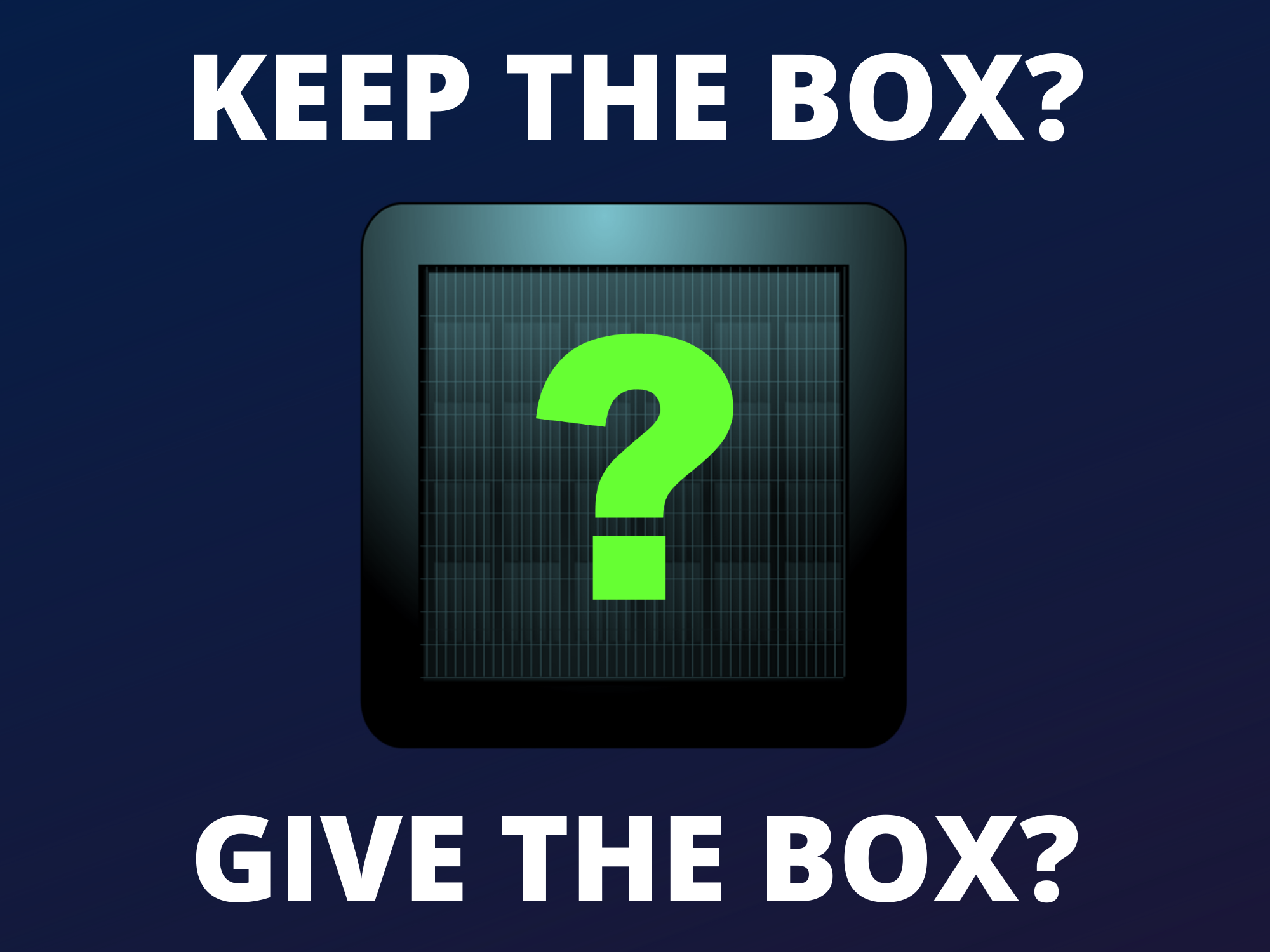 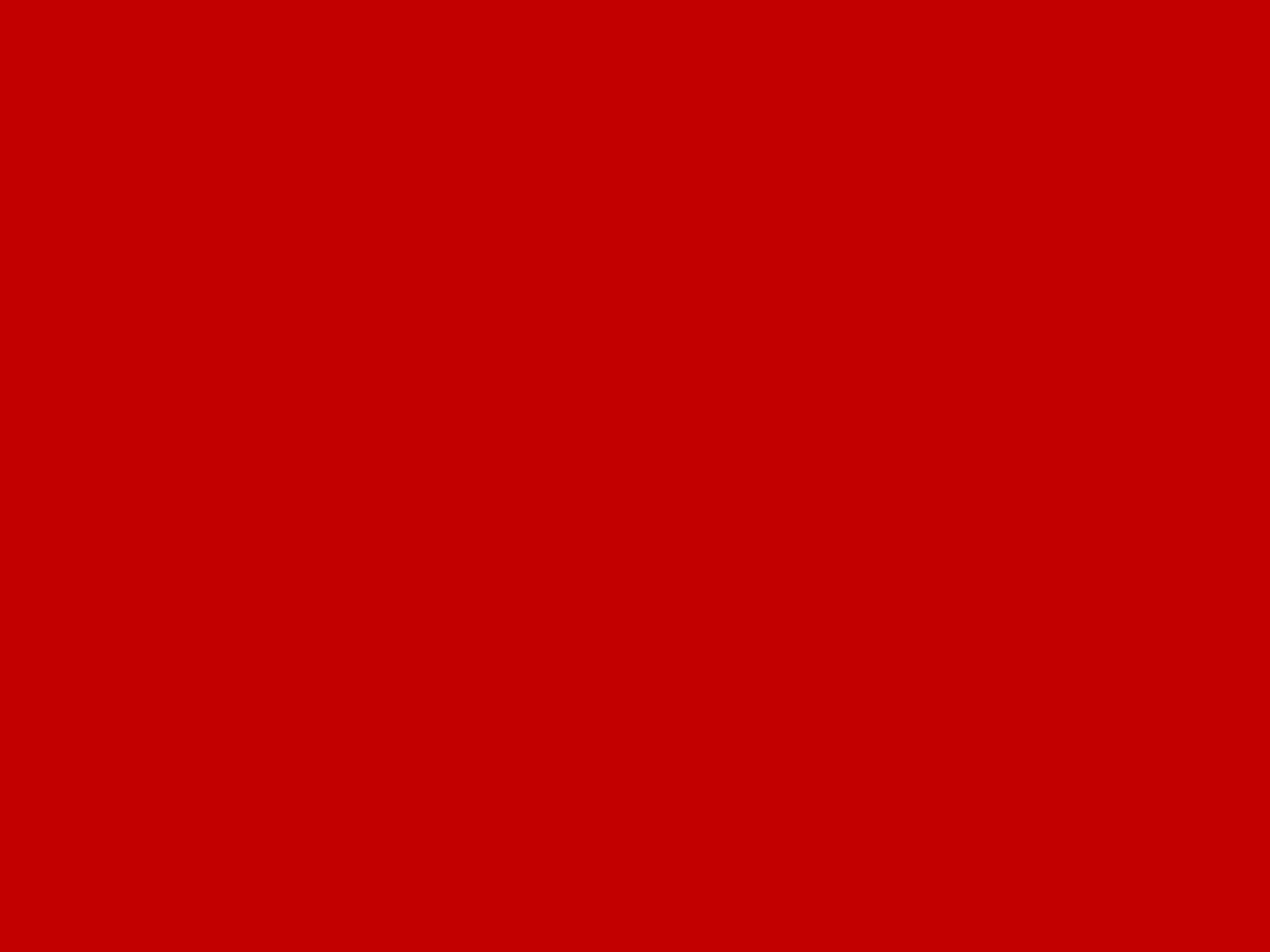 -2000
S Question
A type of electricity produced by friction
Static
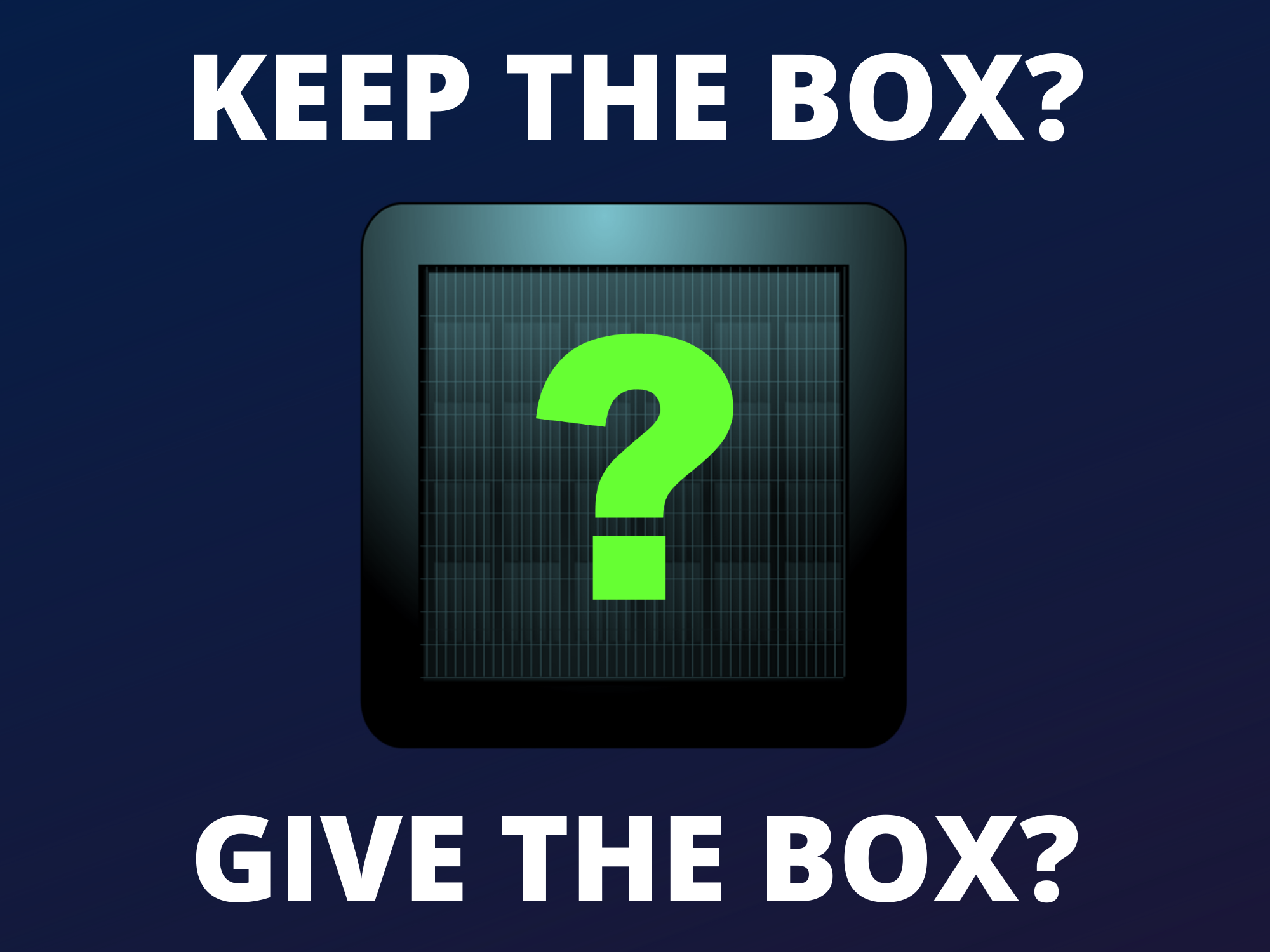 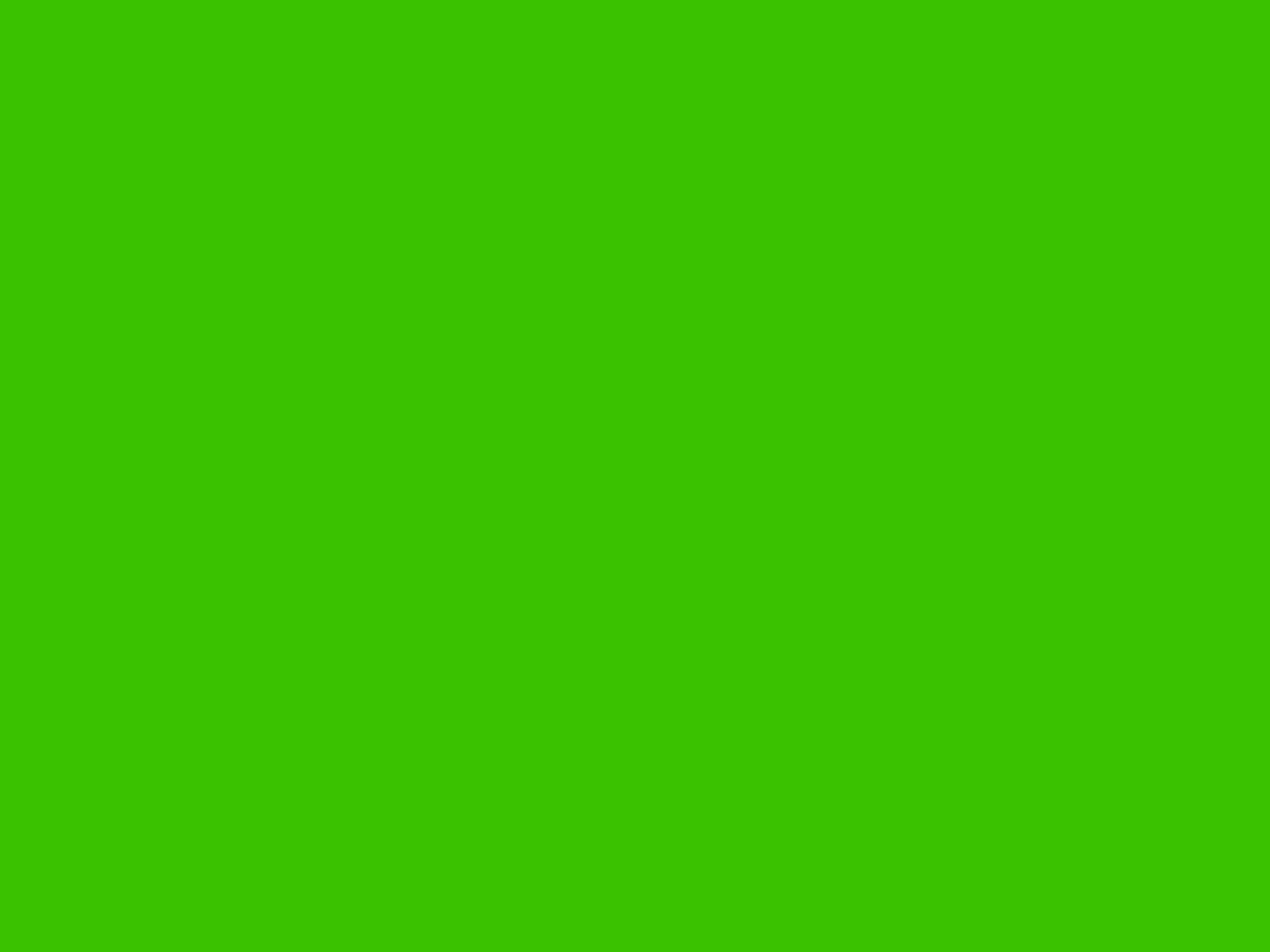 +2000
T Question
Gary Barlow’s band
Take That
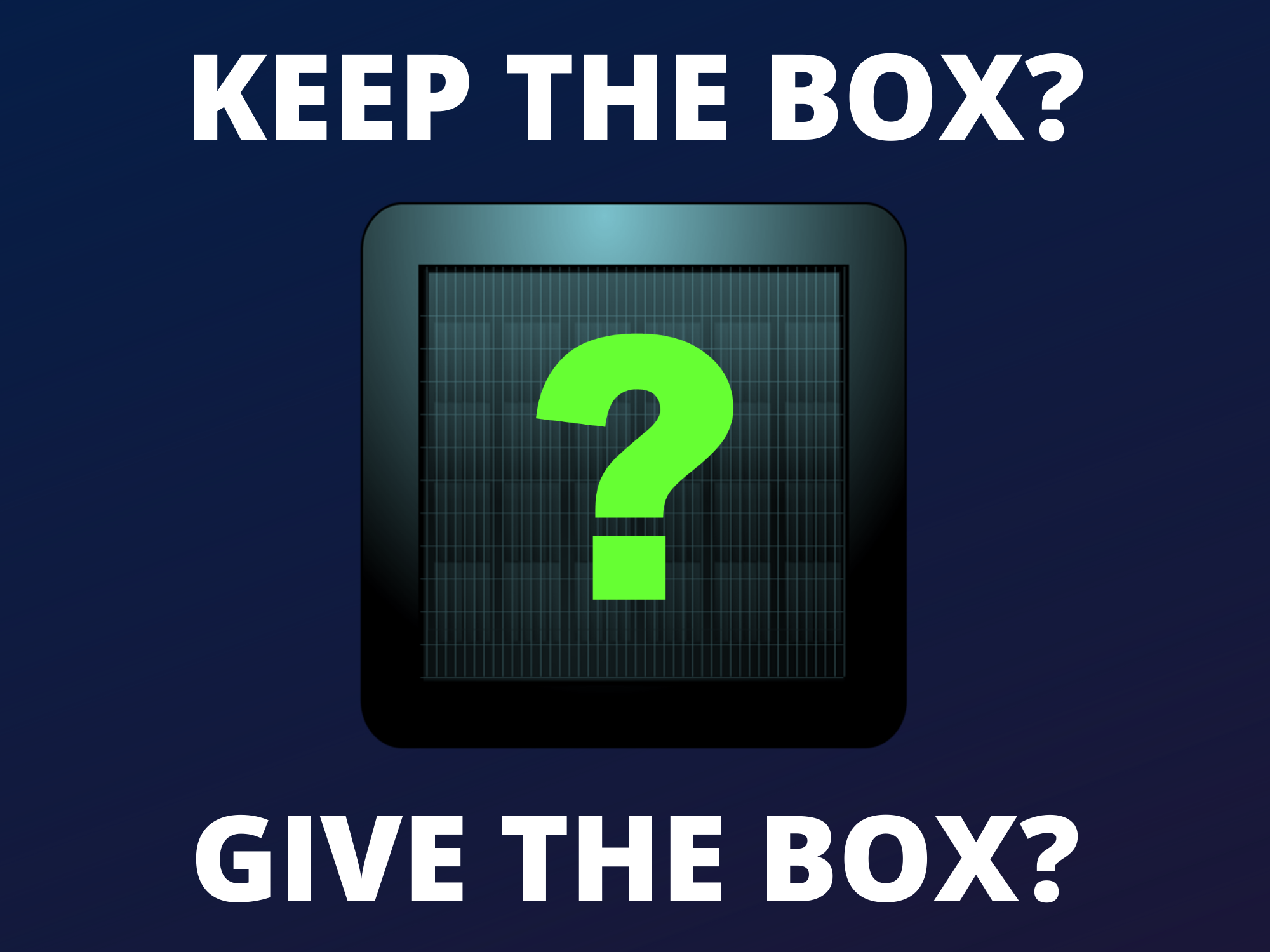 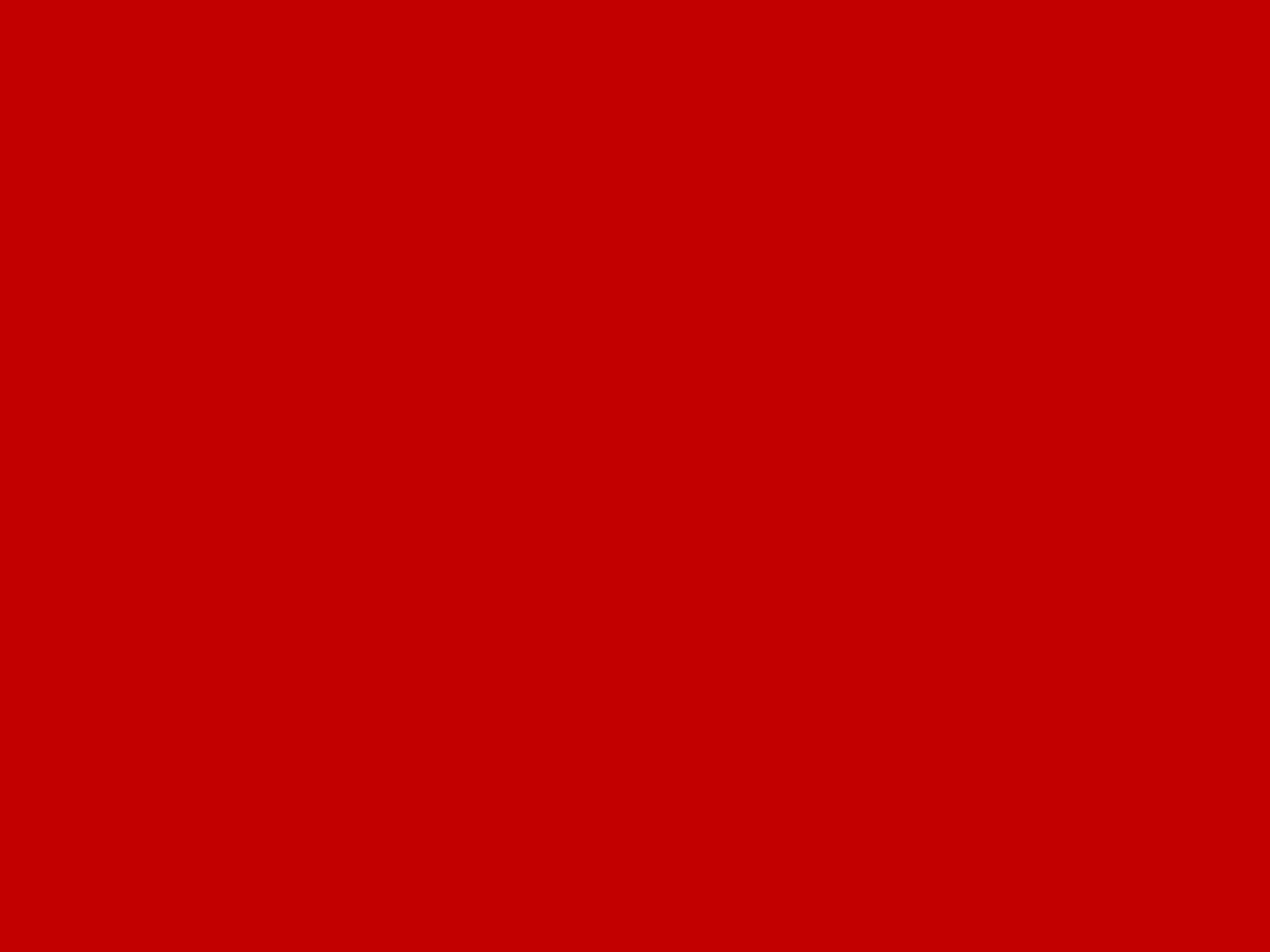 -600
U Question
The brother of your father or mother
Uncle
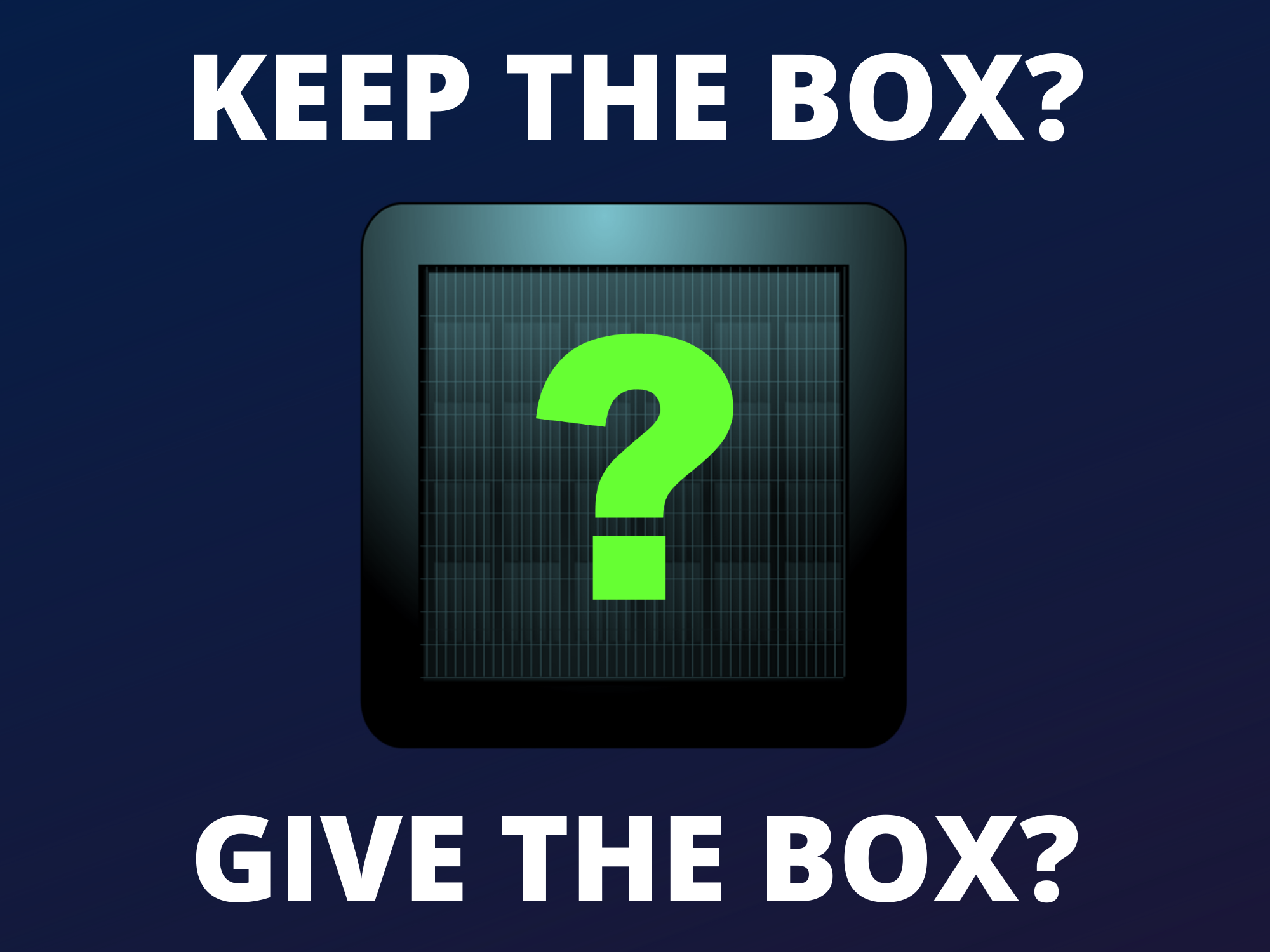 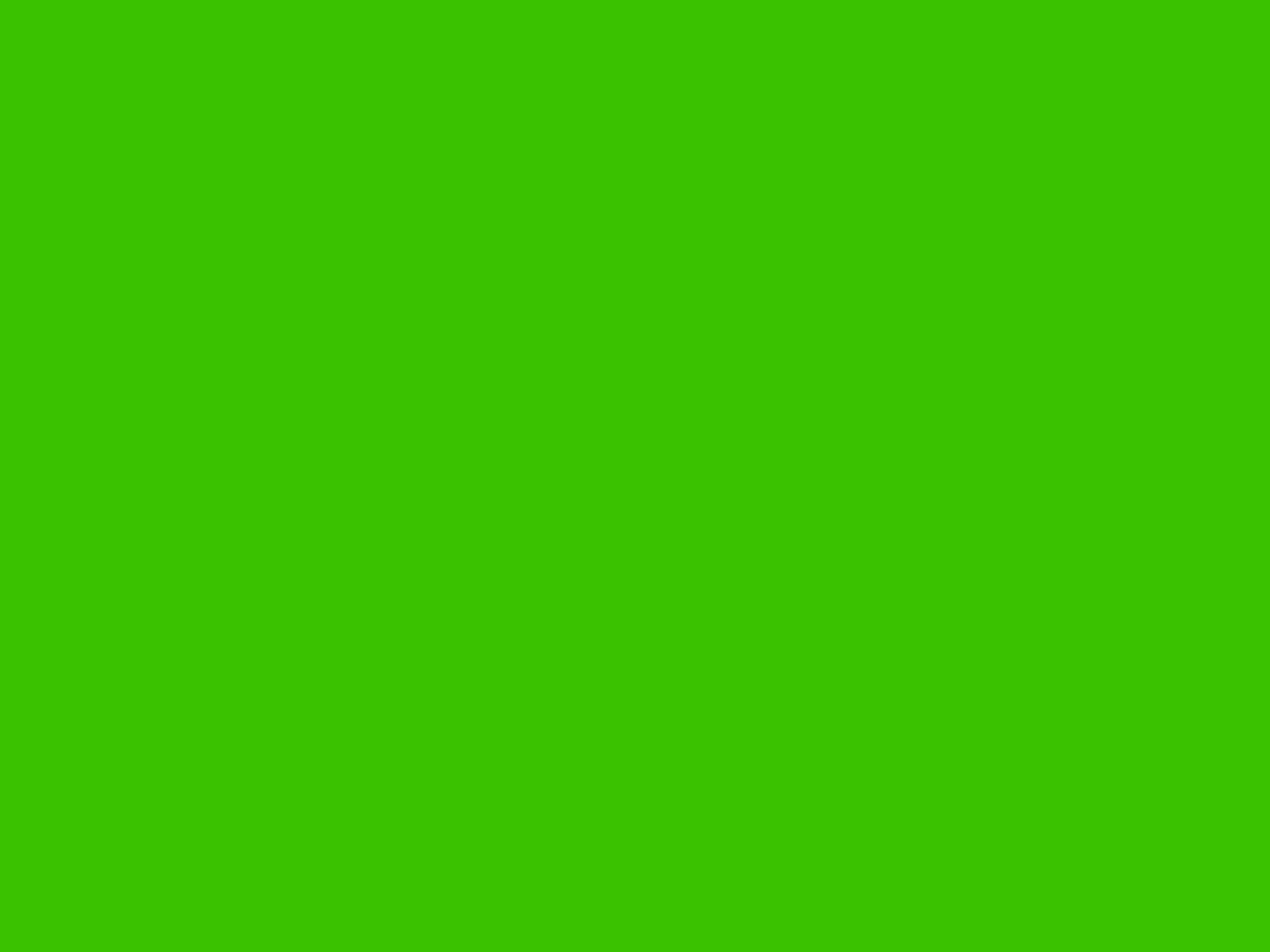 +200
V Question
A female fox
Vixen
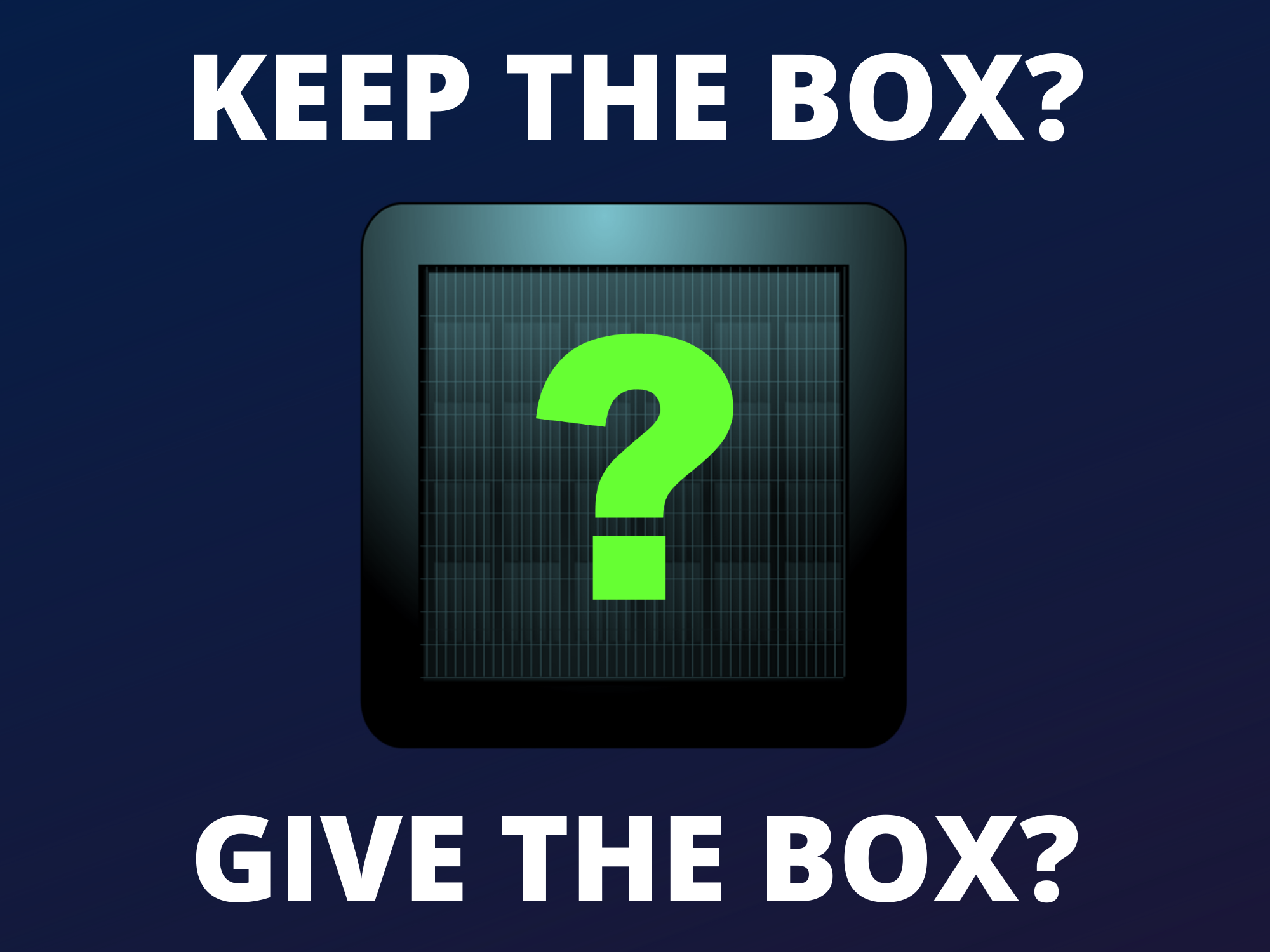 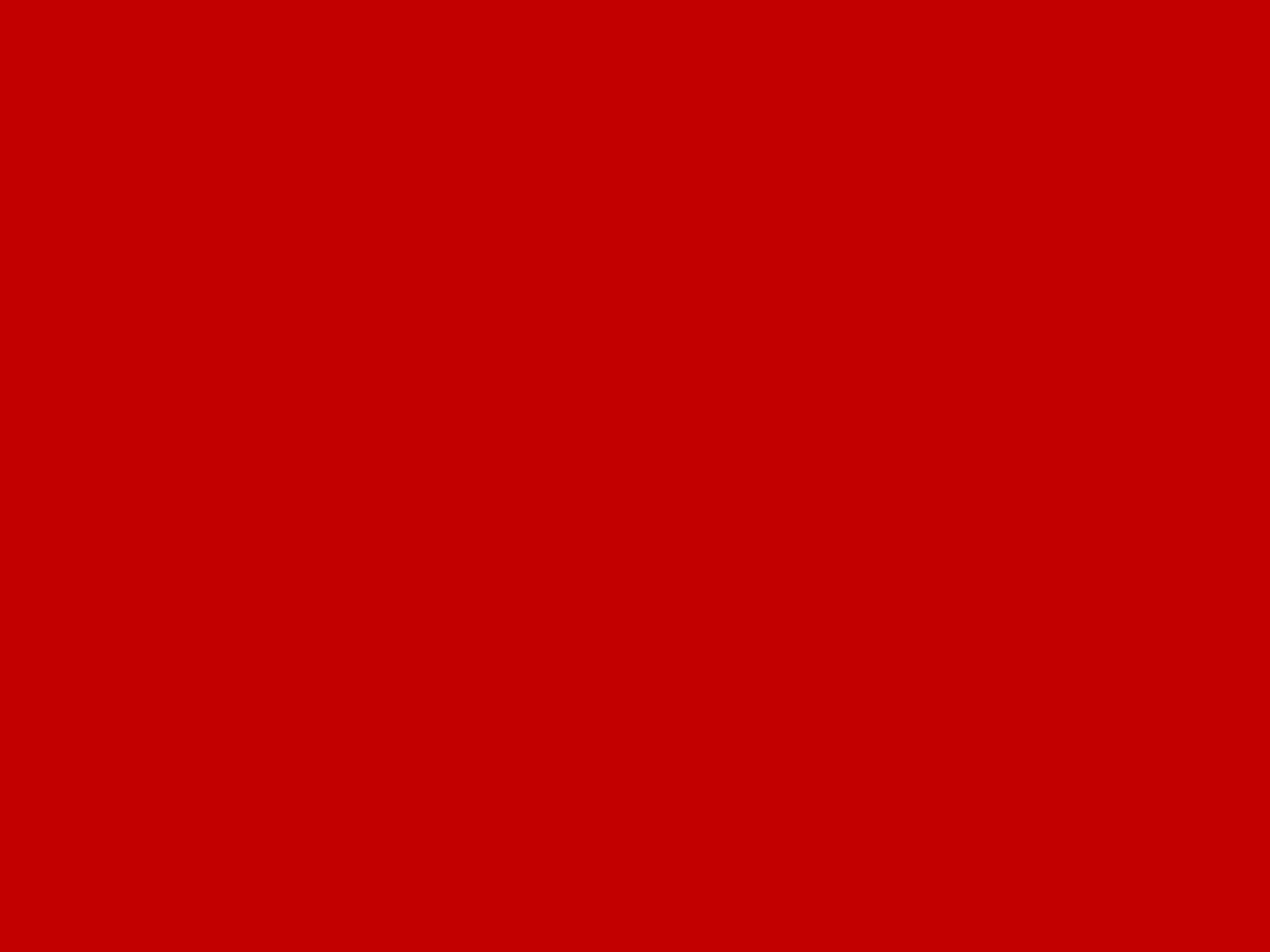 -300
W Question
A cowboy voiced by Tom Hanks
Woody
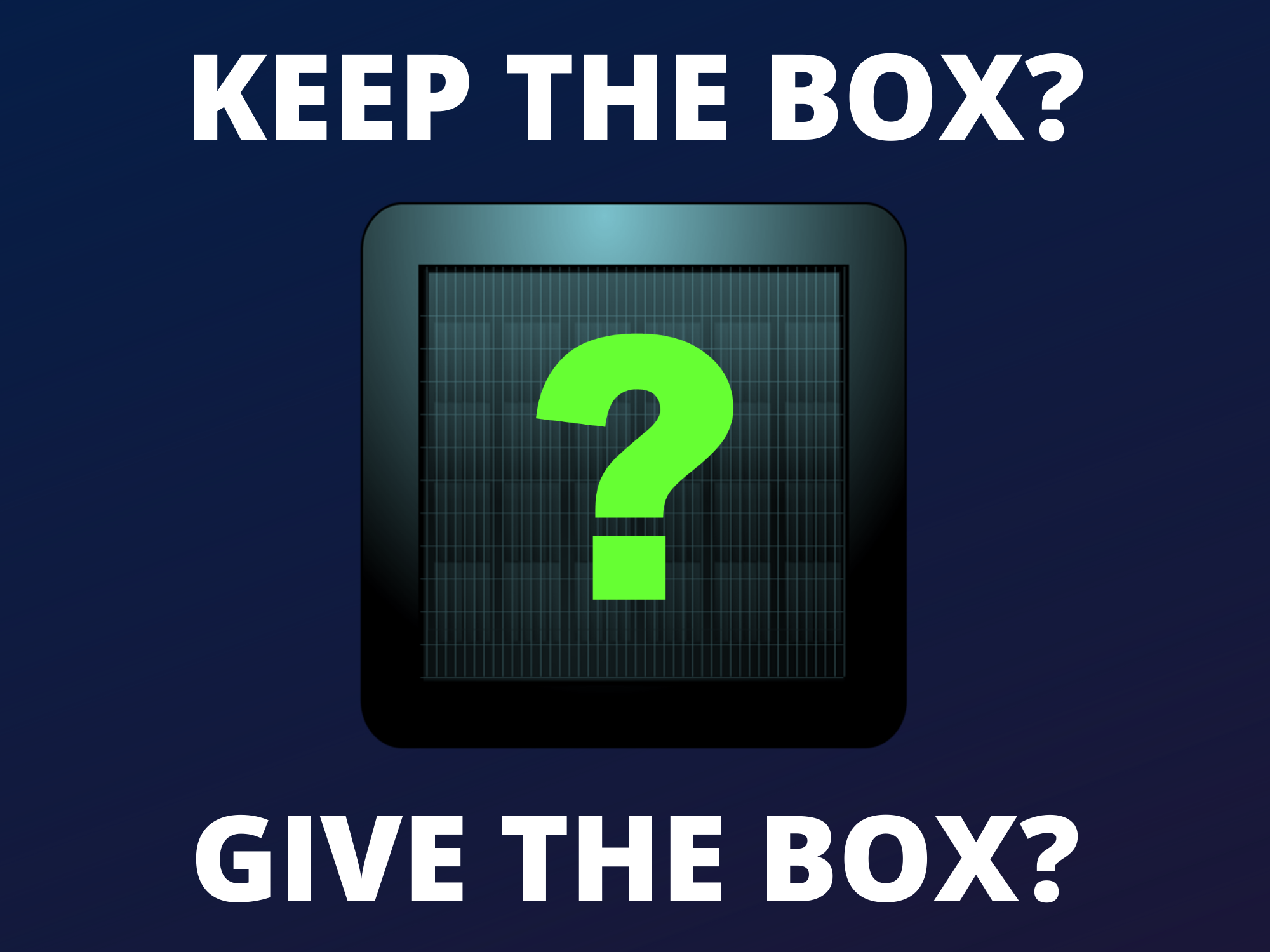 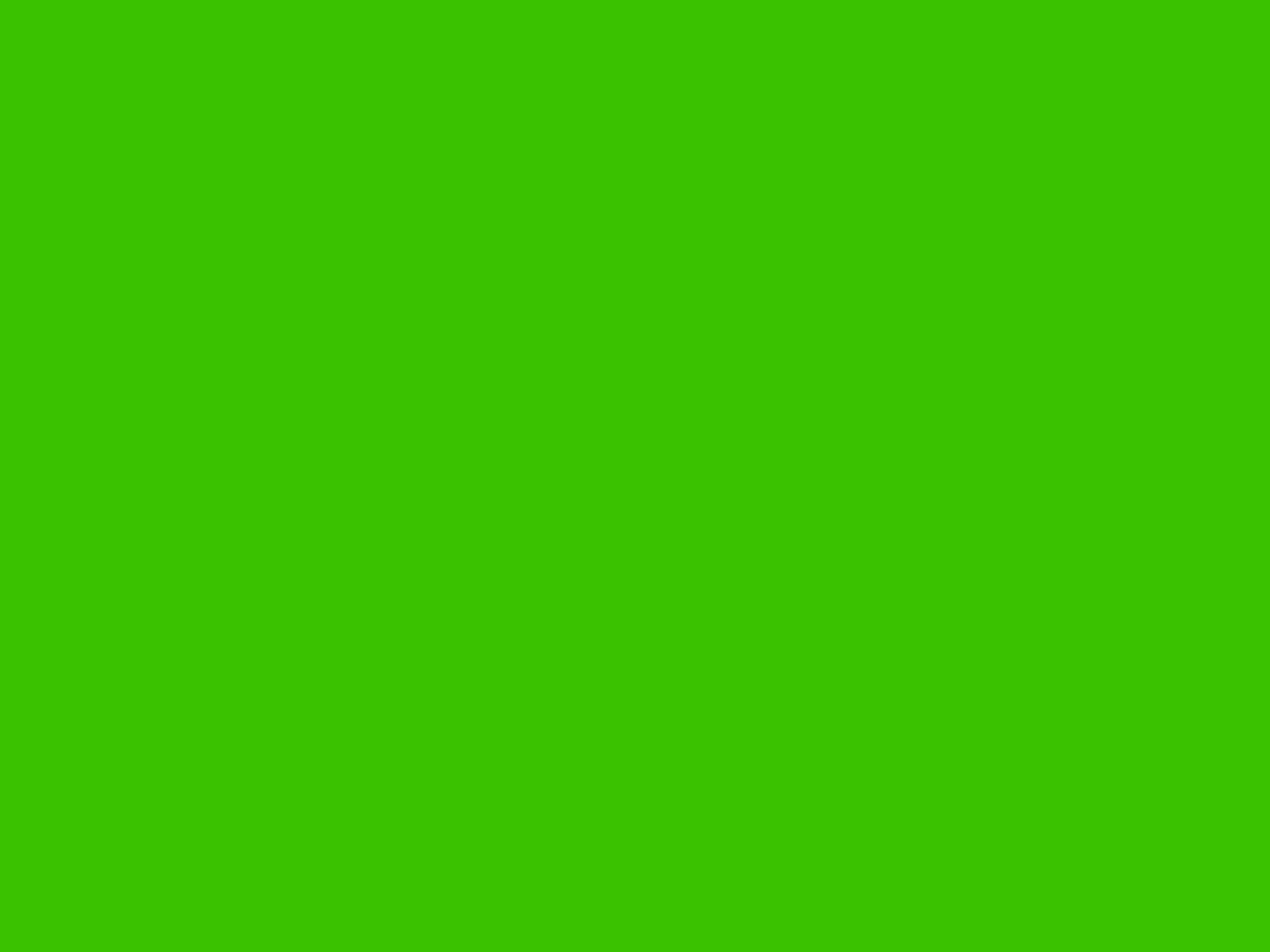 +400
X Question
Microsoft’s gaming console
Xbox
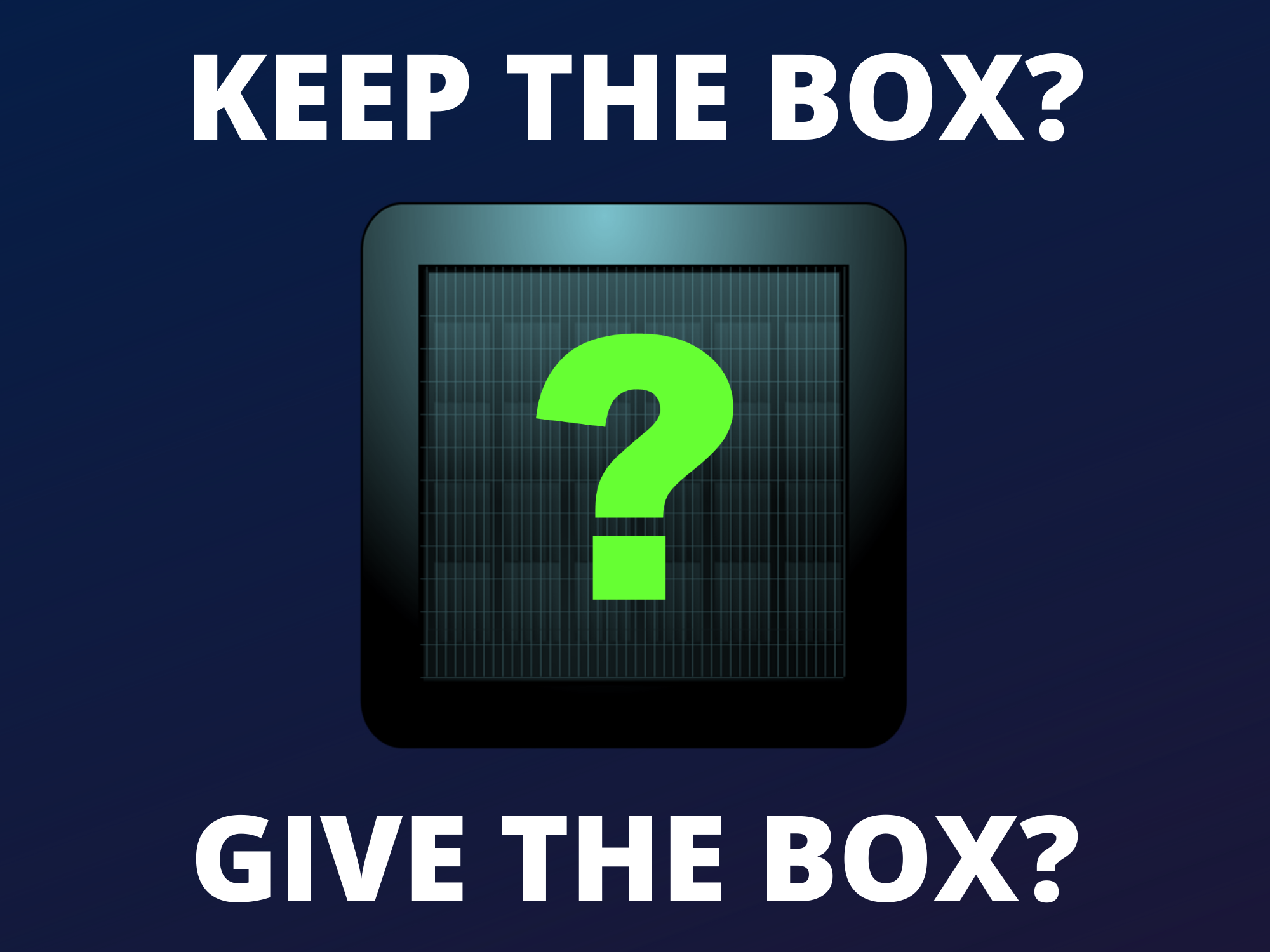 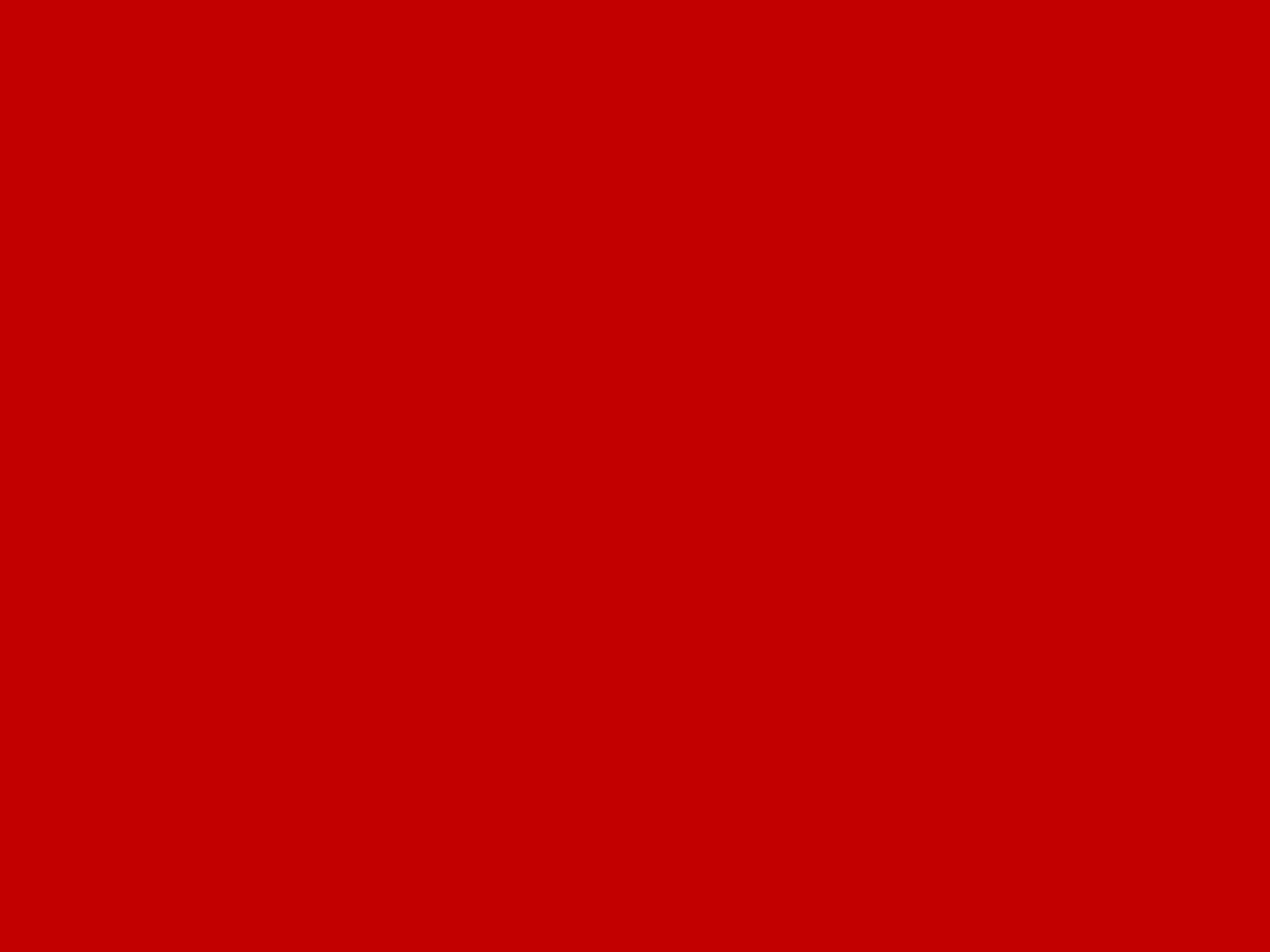 -100